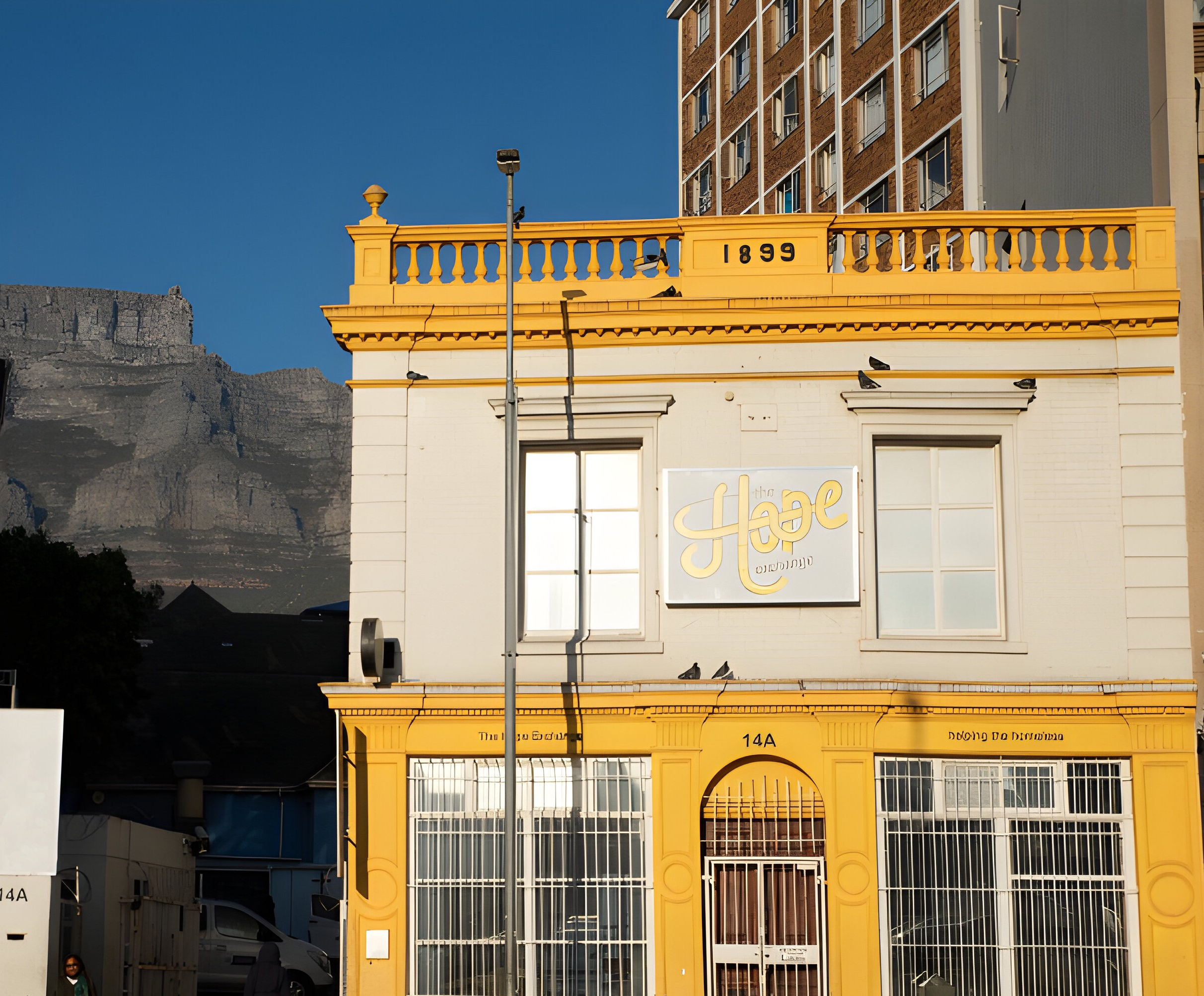 Barista Skills Program Pipeline
Brent Weiffenbach, Kenyon Coleman, Scott West, Sean Sullivan
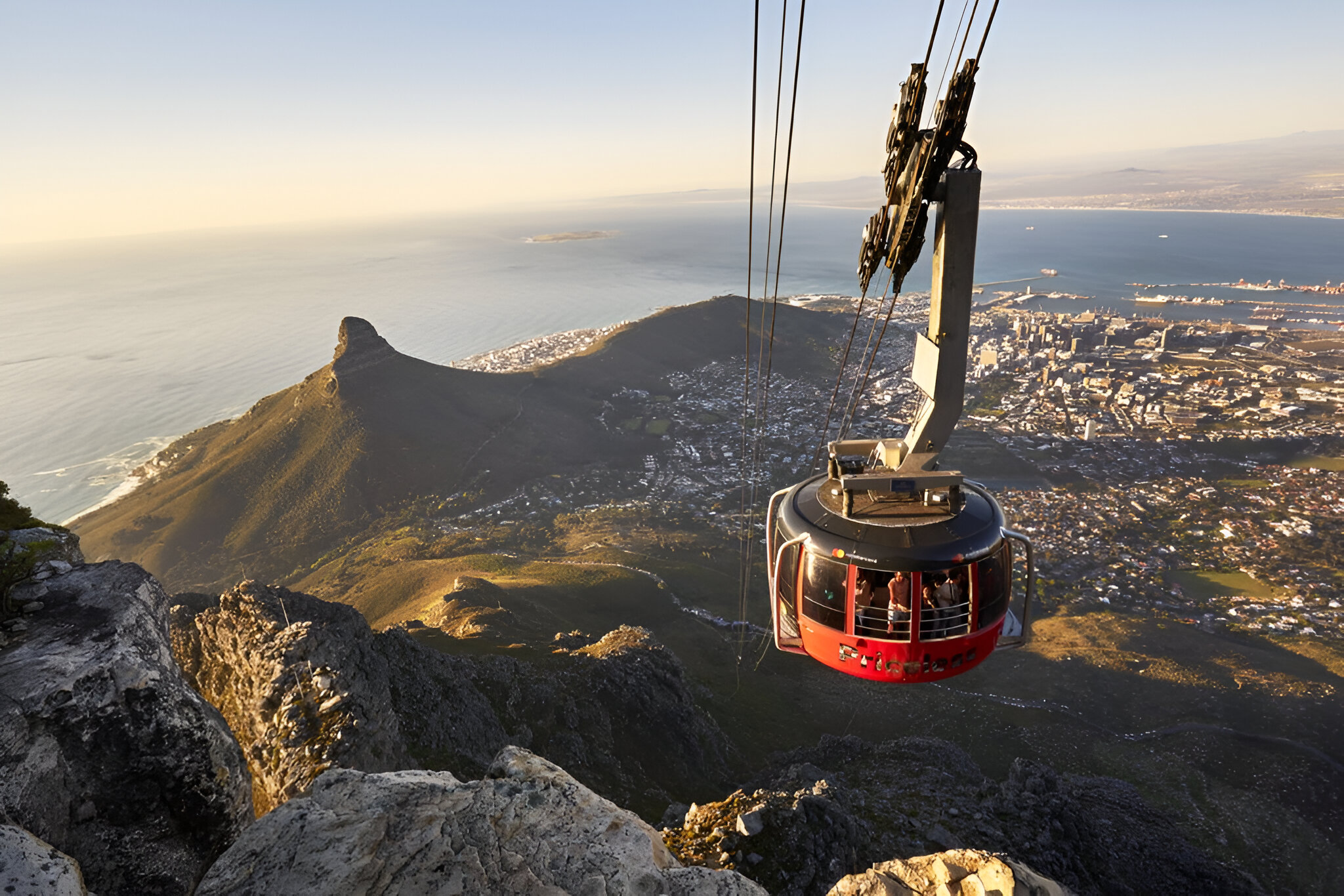 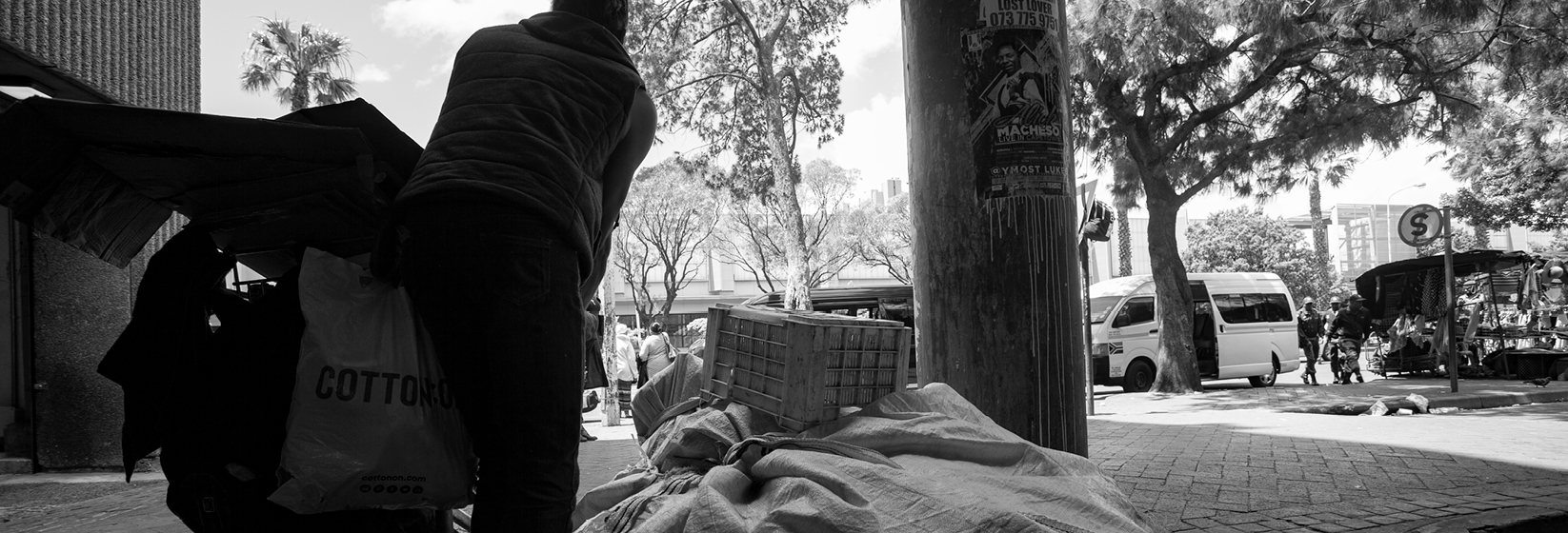 ~14,000 Homeless
~71% for more than 1 Year
~50% Chronic Homelessness
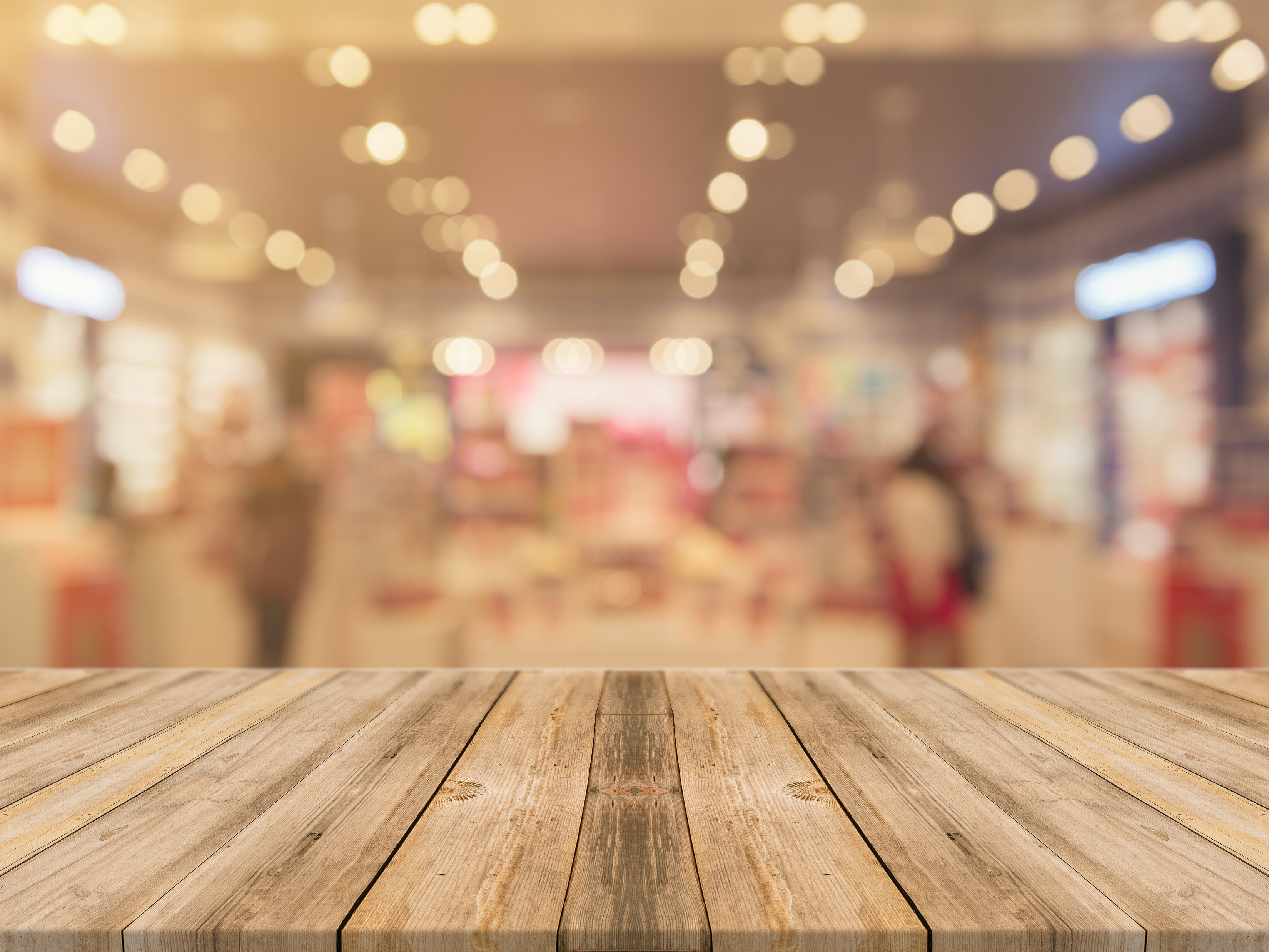 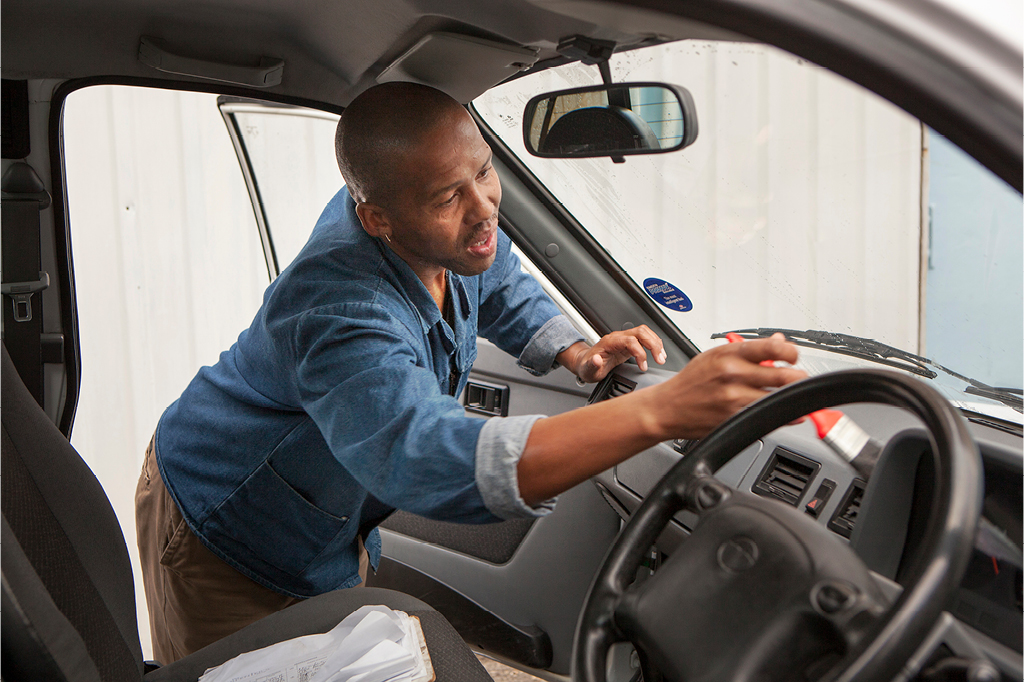 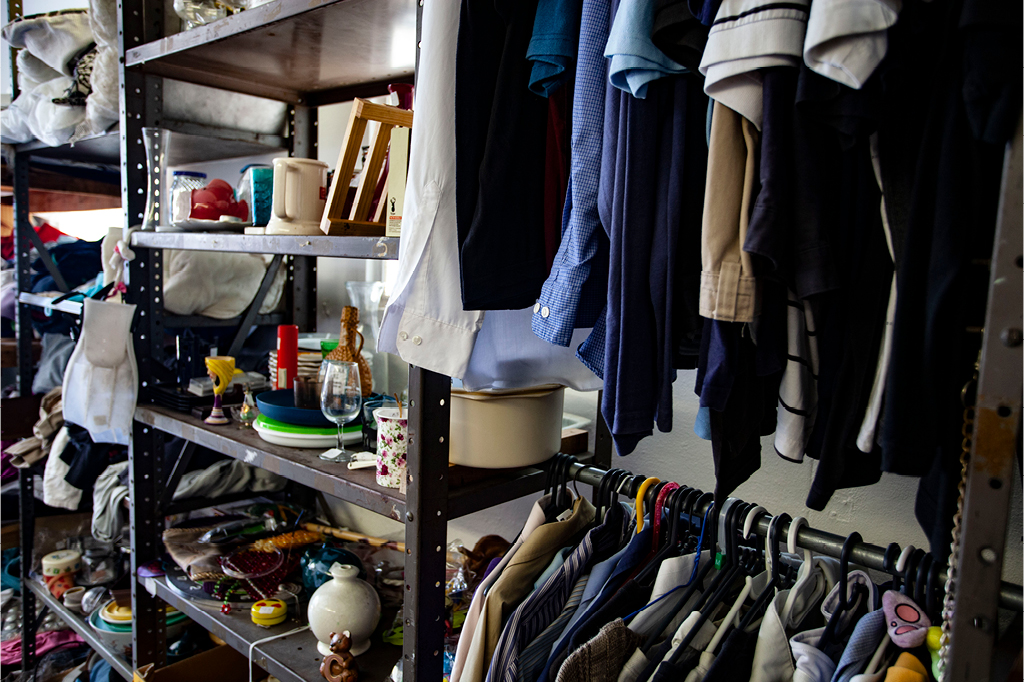 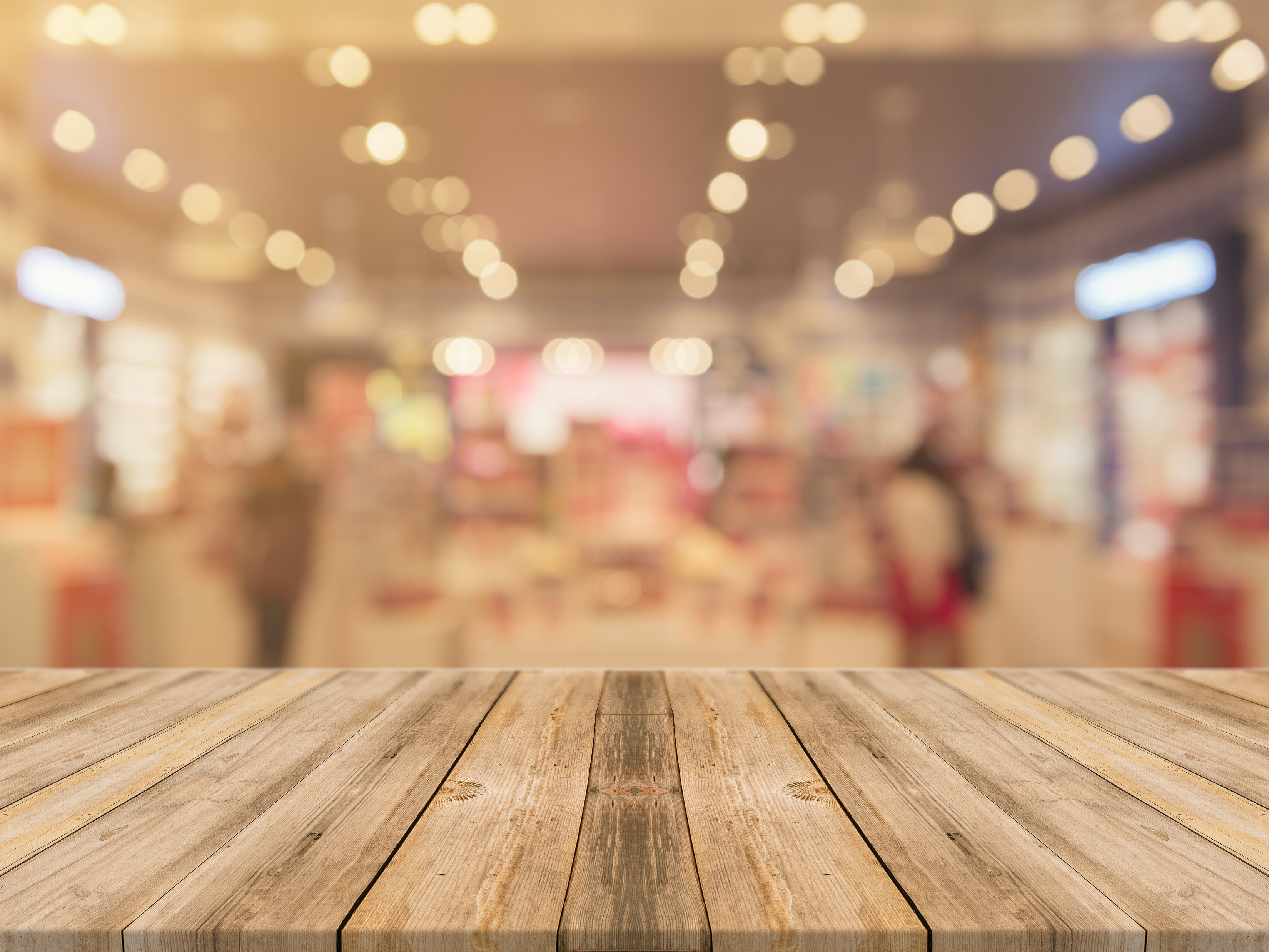 ?
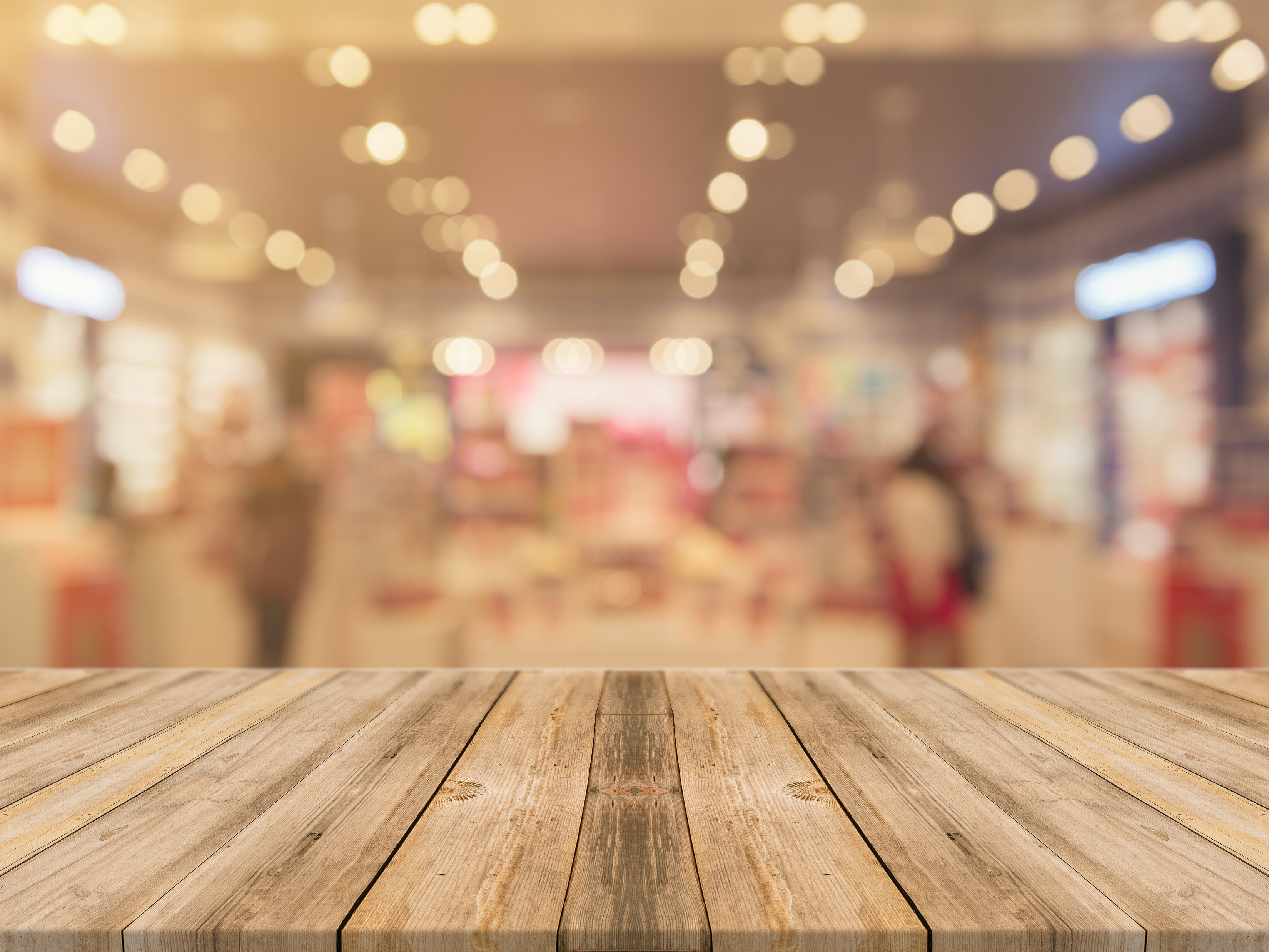 5 Phases of the Pipeline
2
3
4
5
1
THE Screening
Job Readiness
Barista Training
Job Shadowing
Post Graduation
2
3
4
5
1
THE Screening
Job Readiness
Barista Training
Job Shadowing
Post Graduation
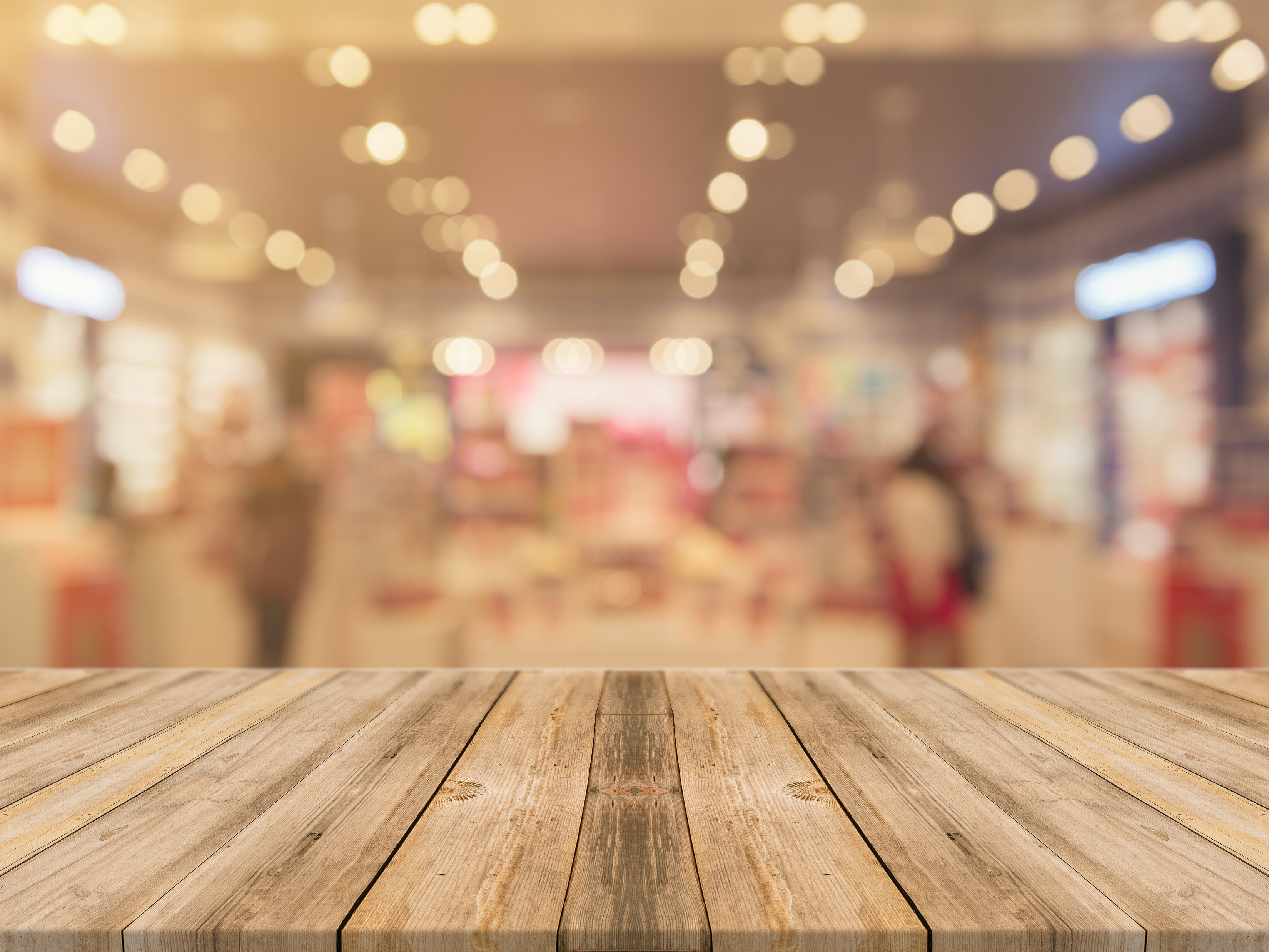 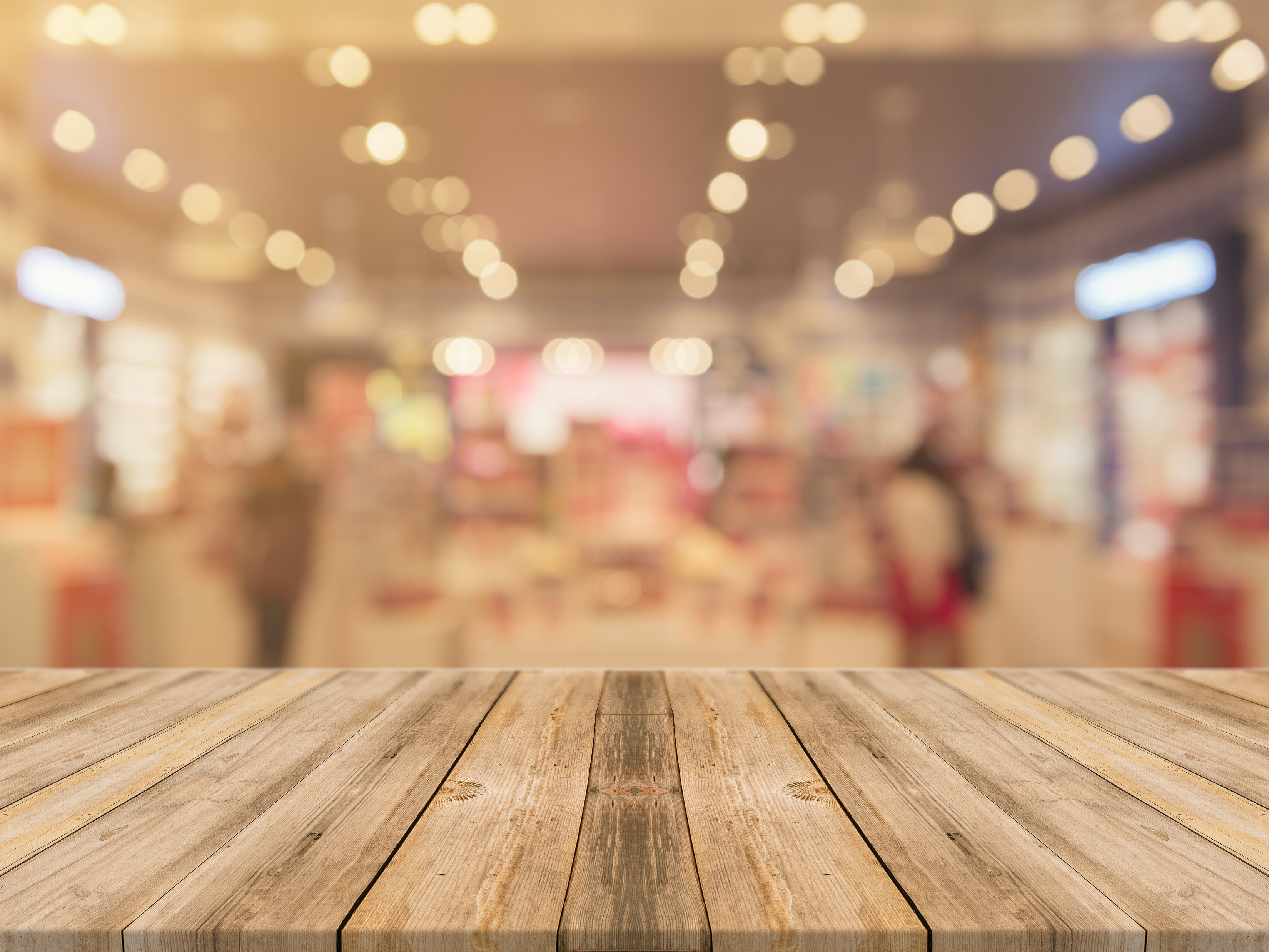 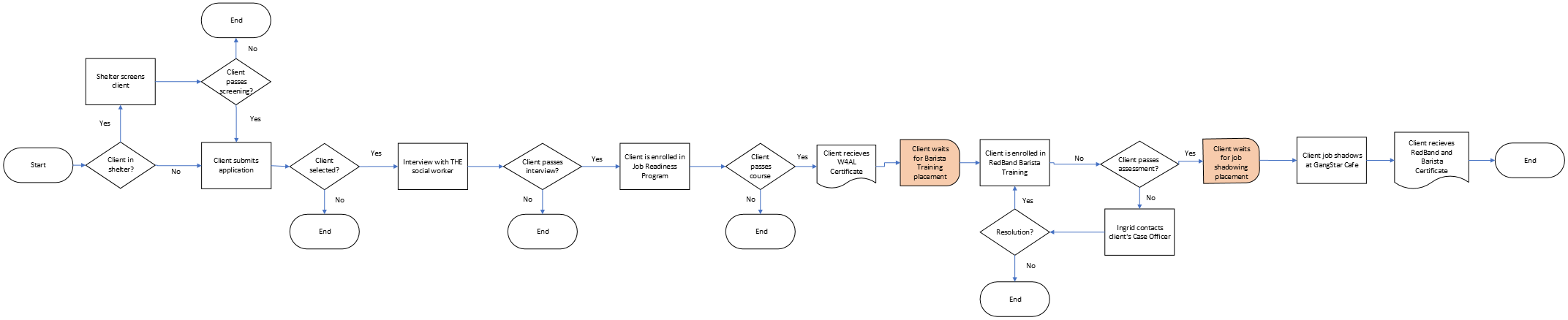 Cyclical Process Improvement Method
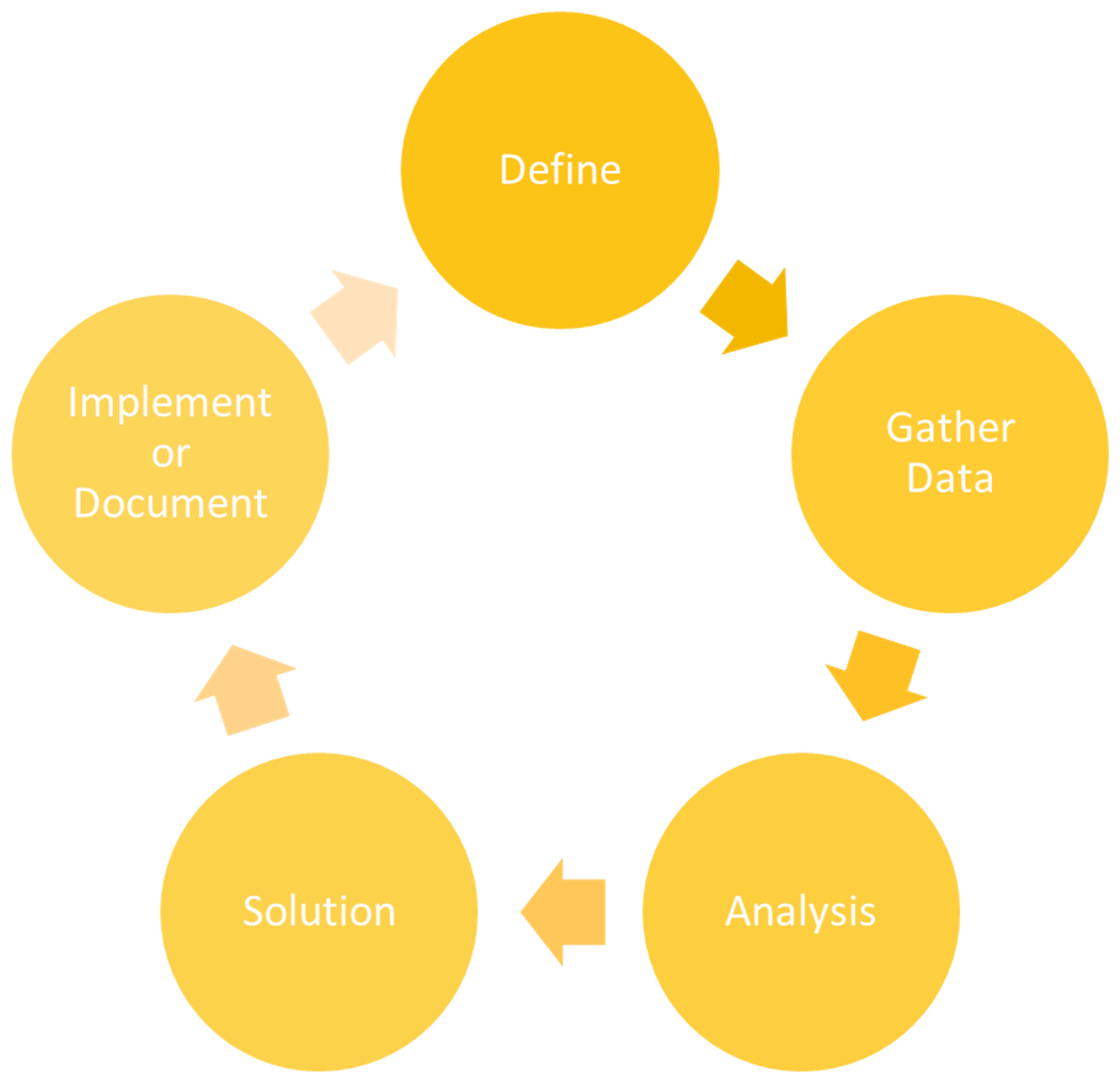 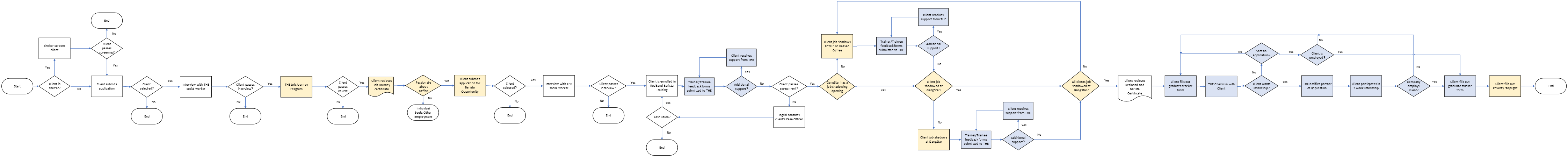 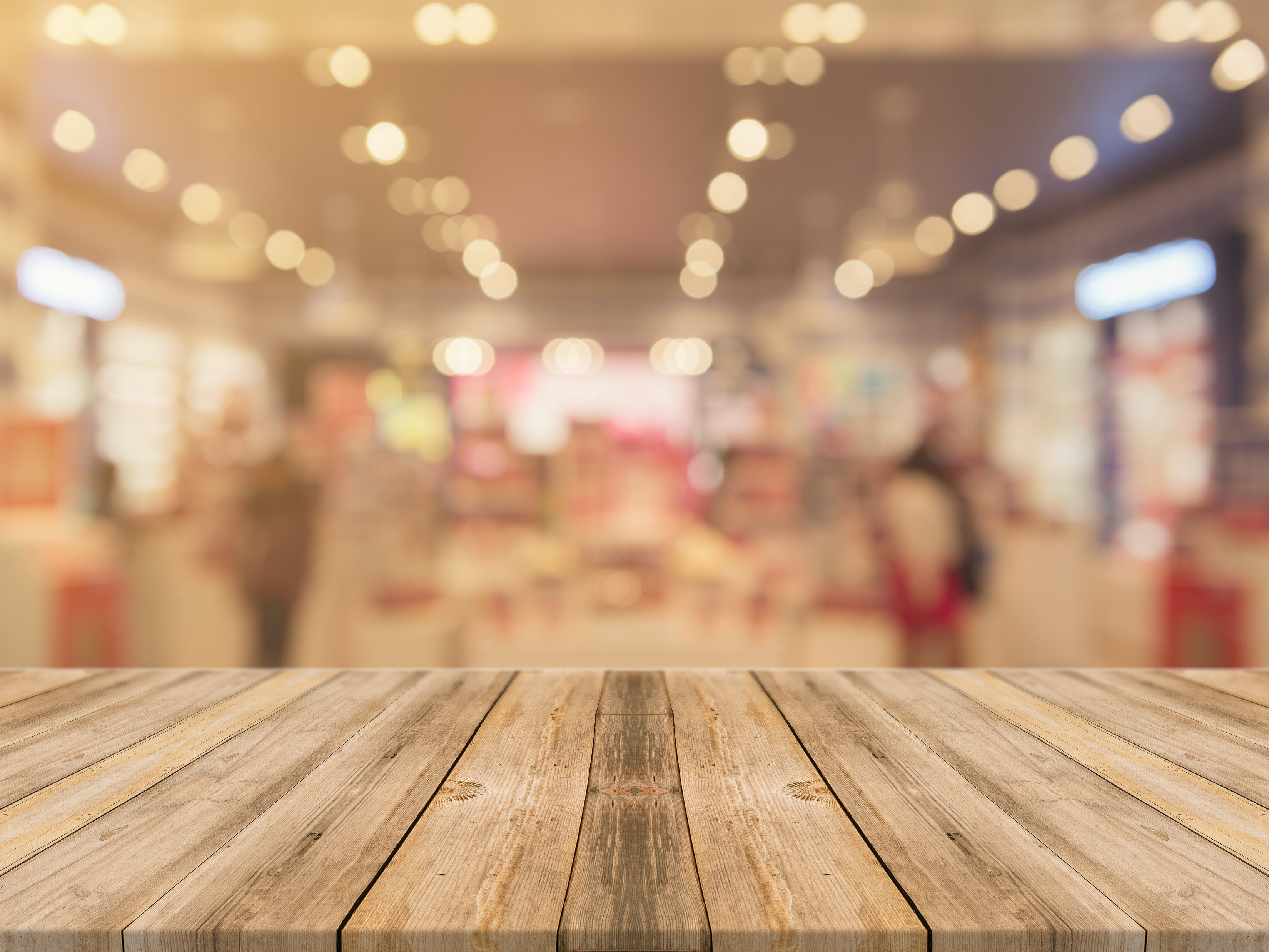 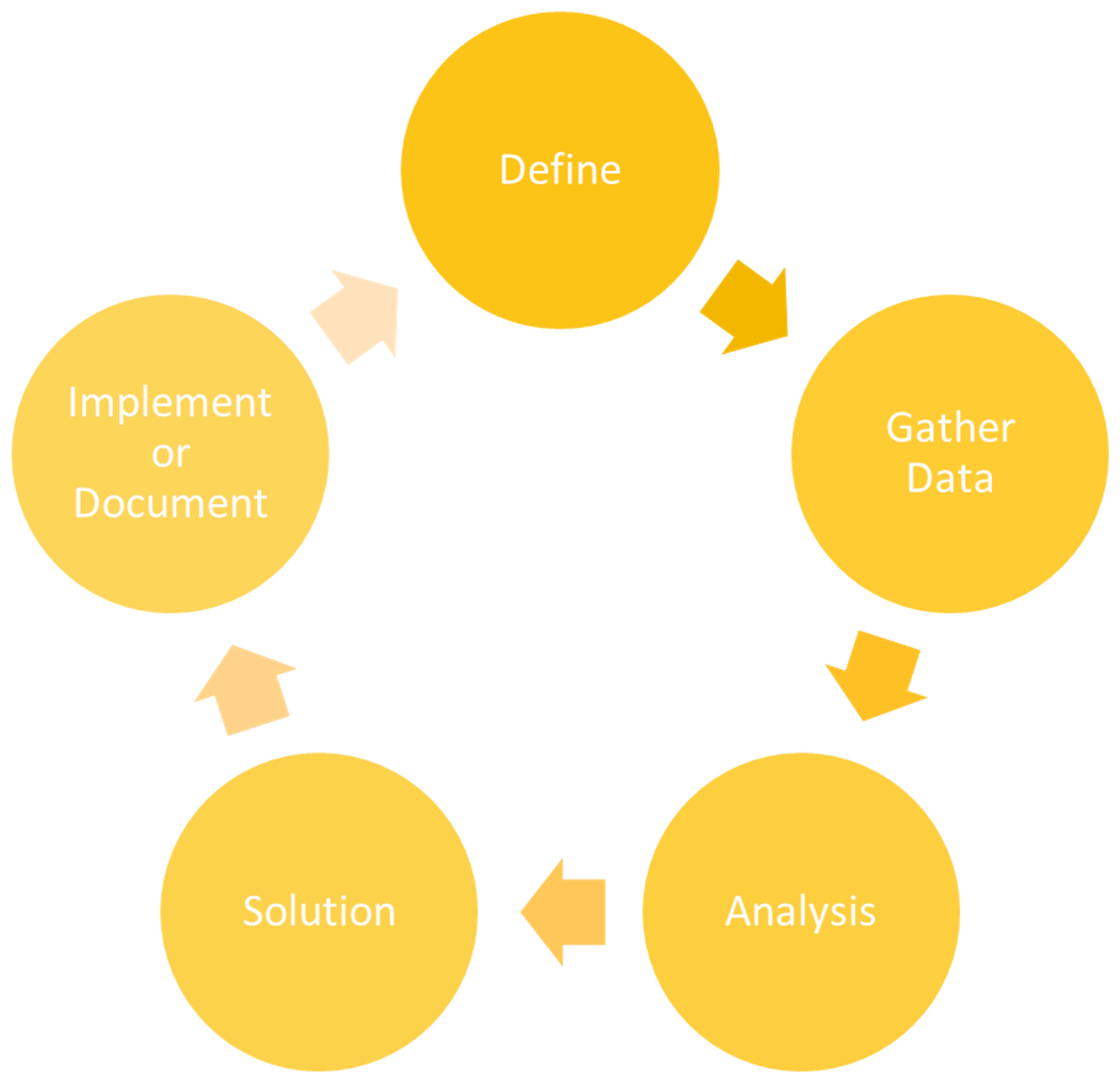 Overview of the New Process
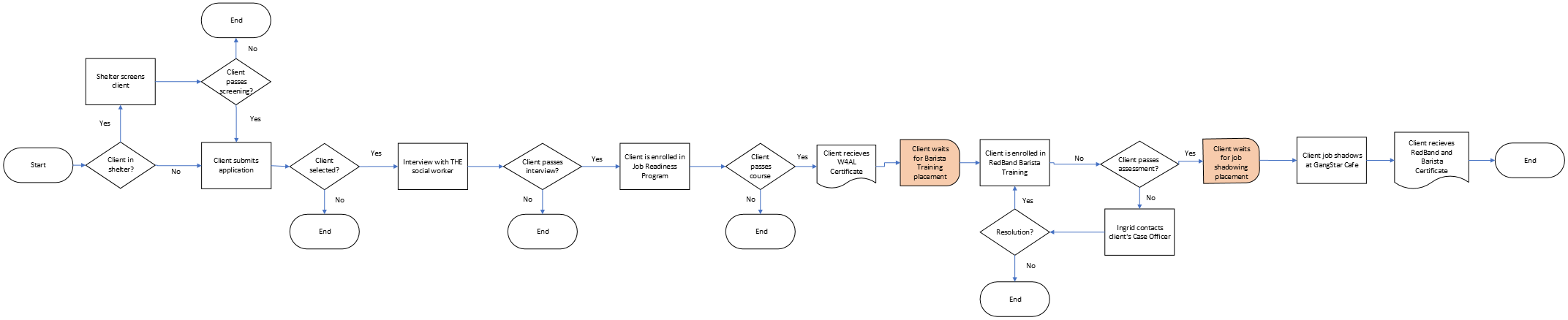 Past
Current
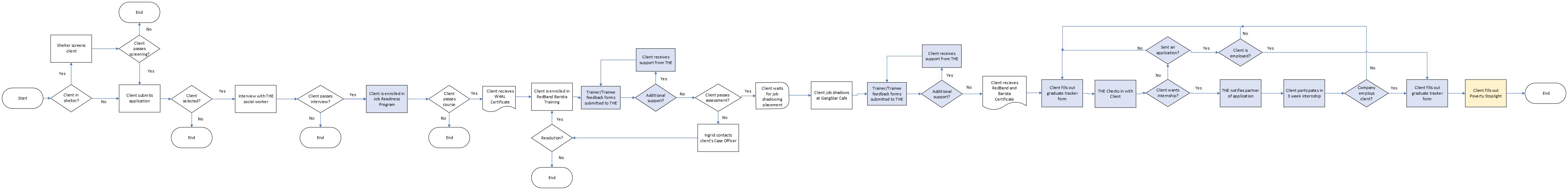 Future
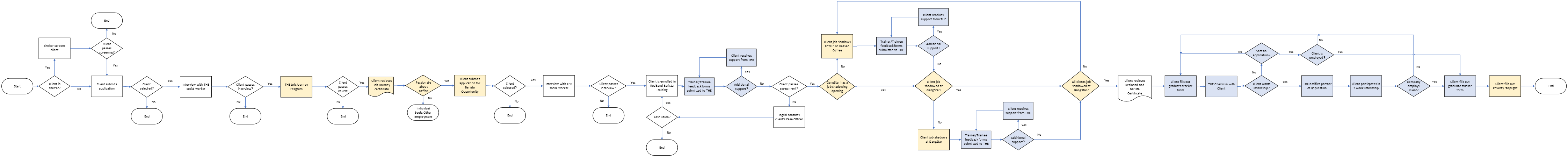 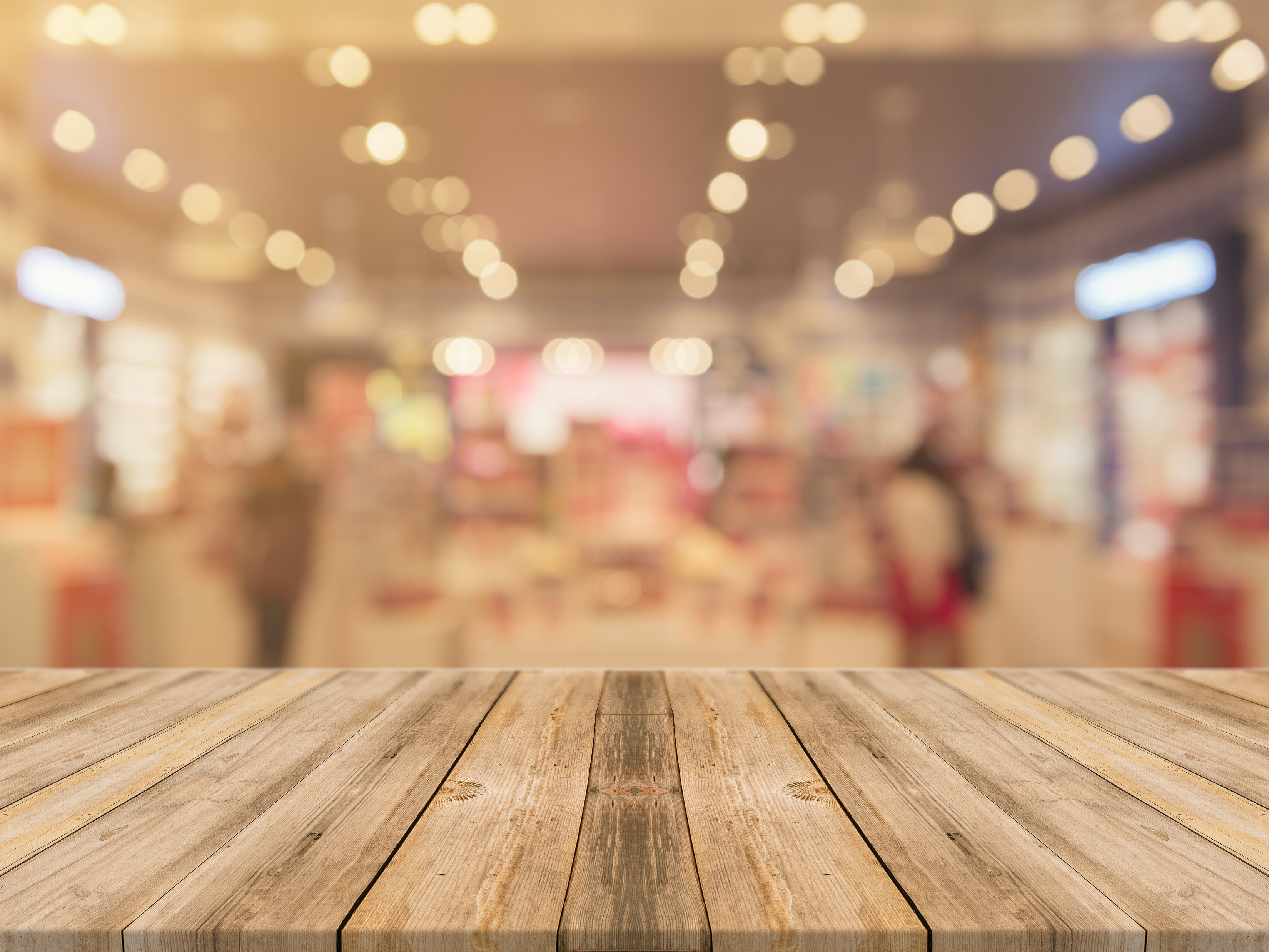 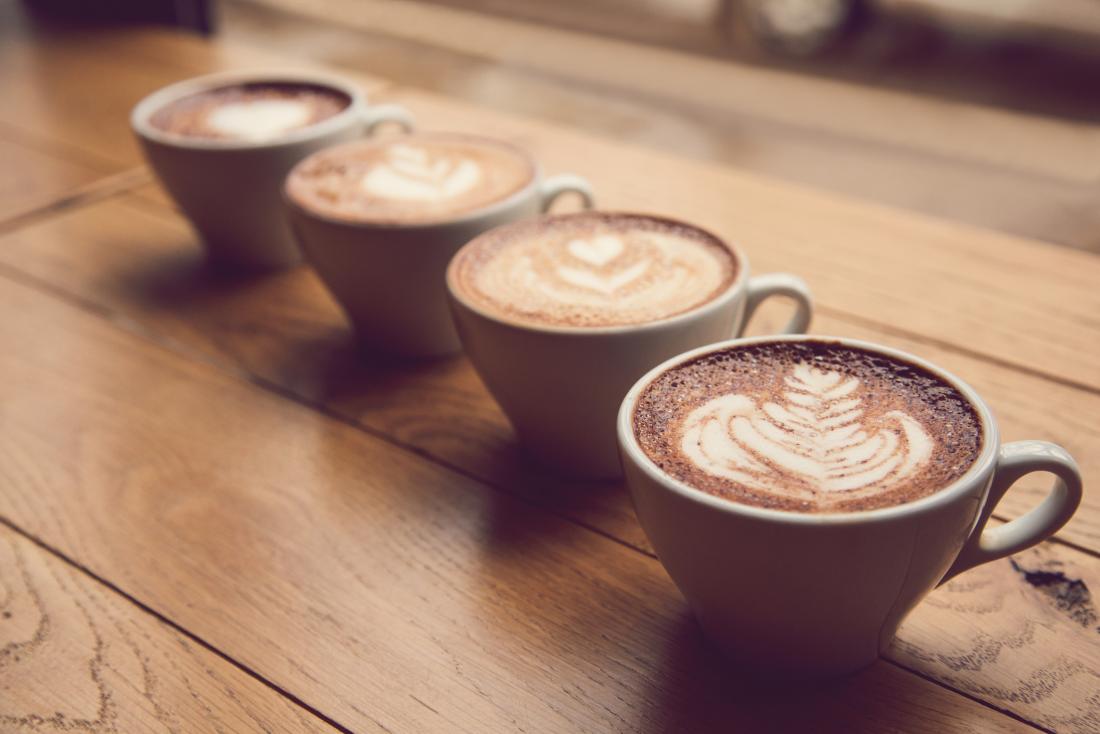 The Hope Exchange Screening
Current Process Map
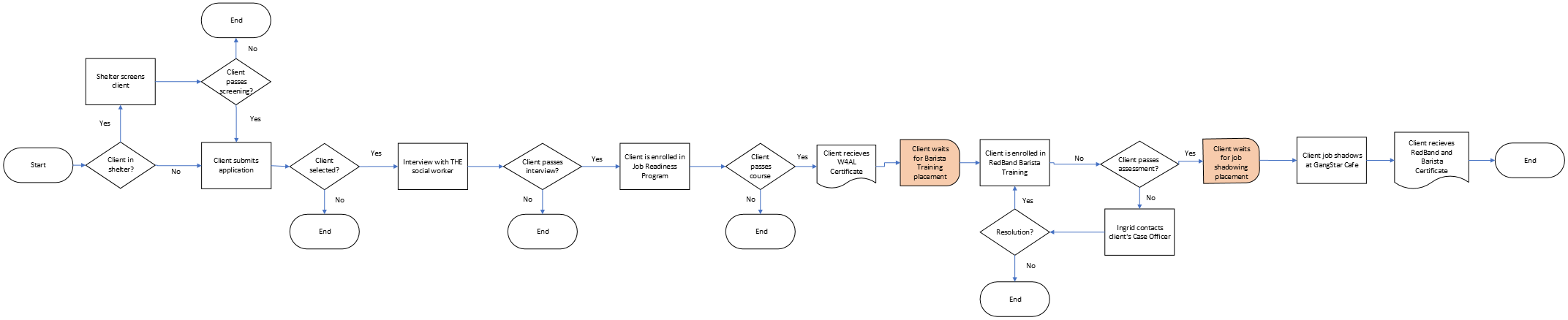 Past
Current
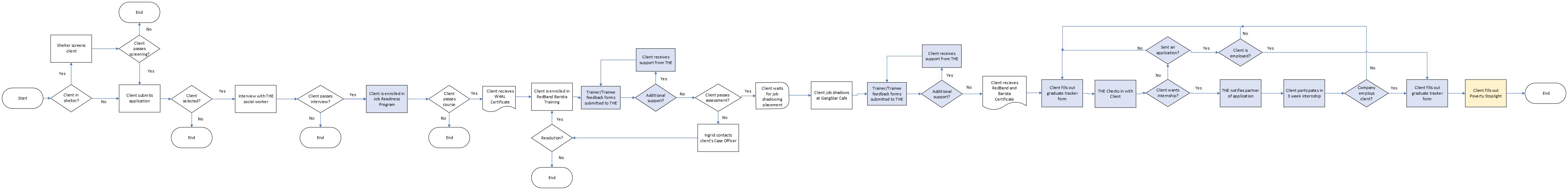 Future
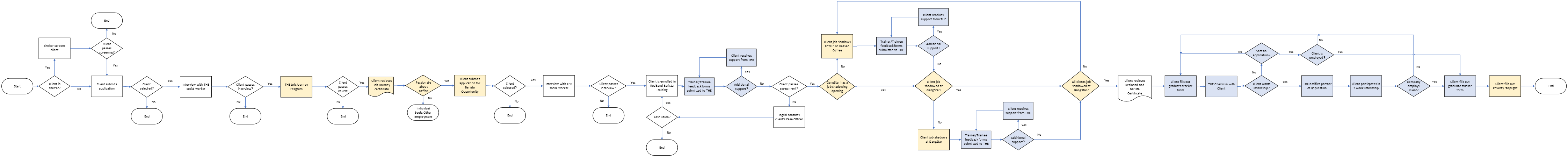 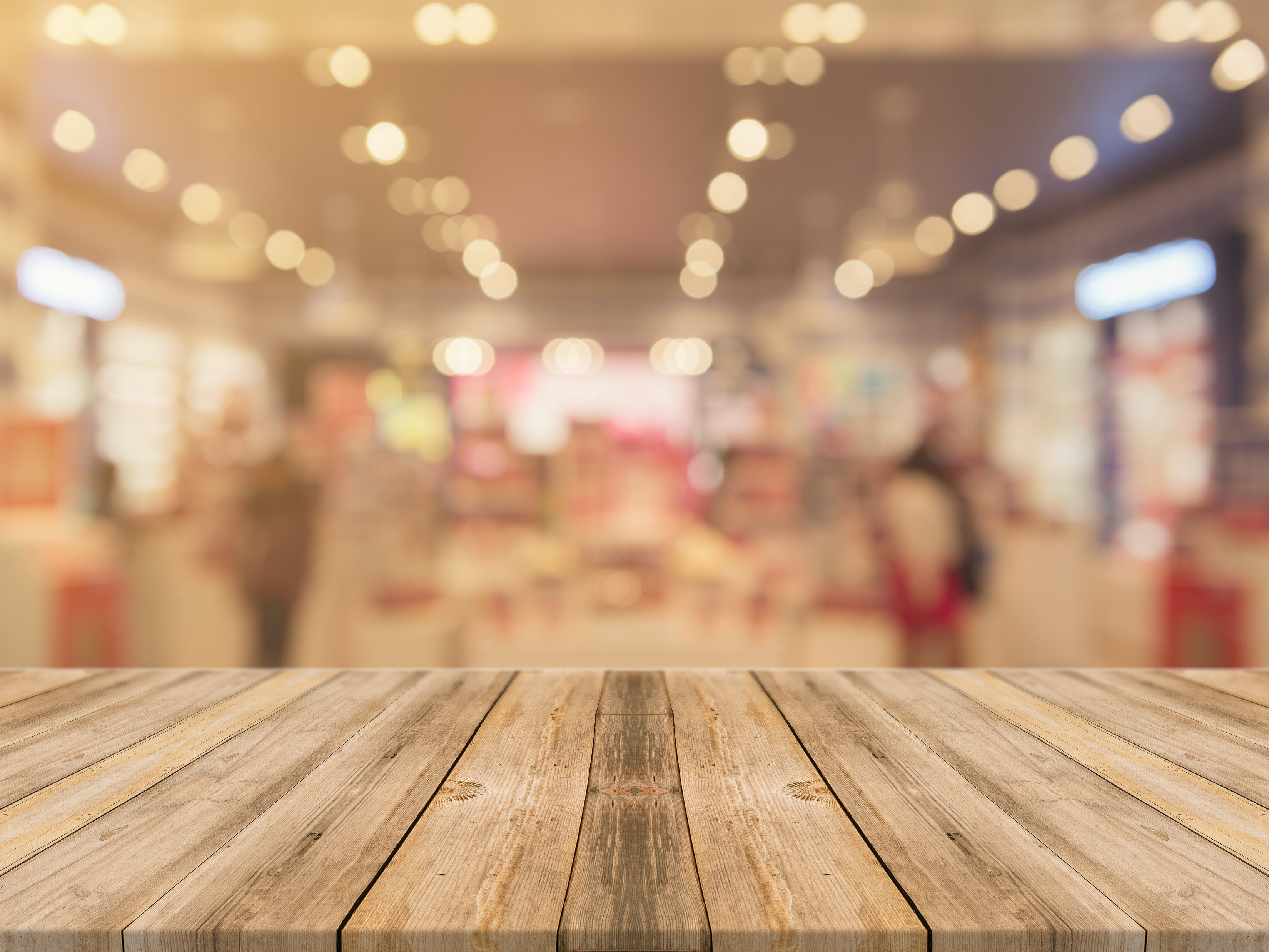 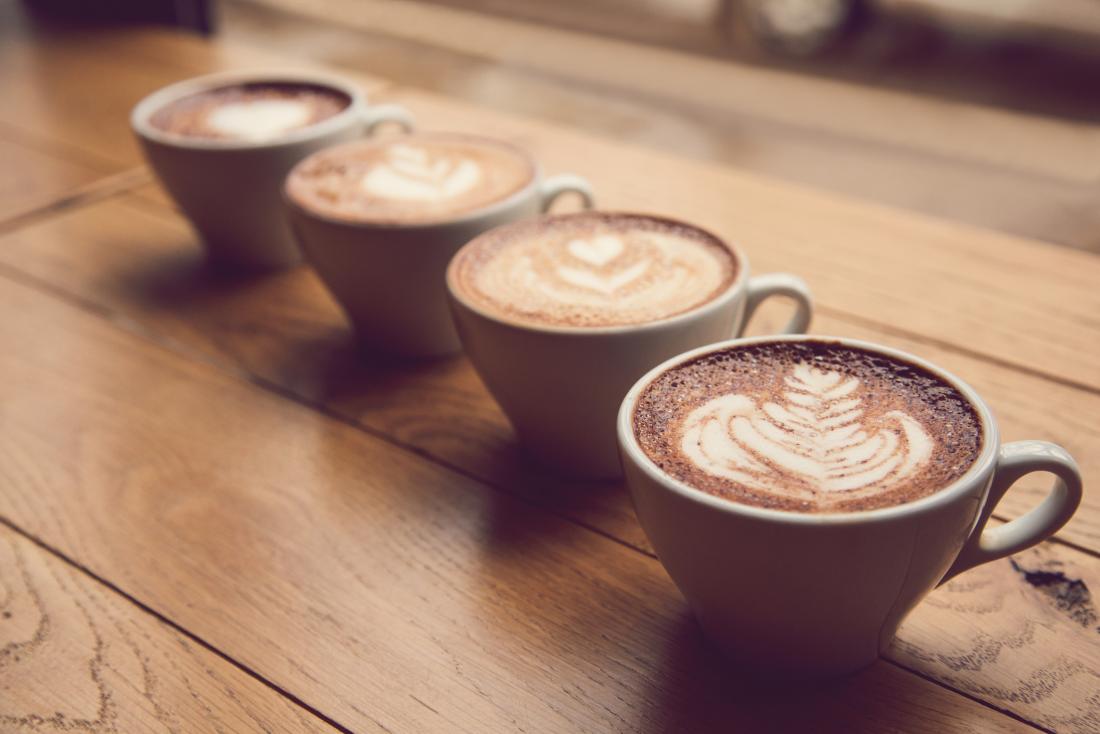 The Hope Exchange Screening
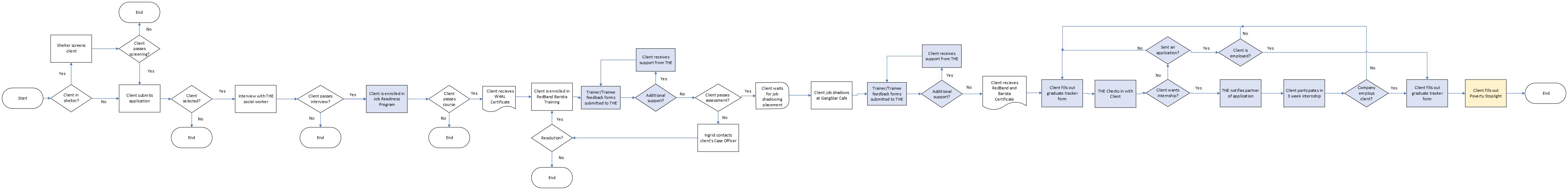 Current
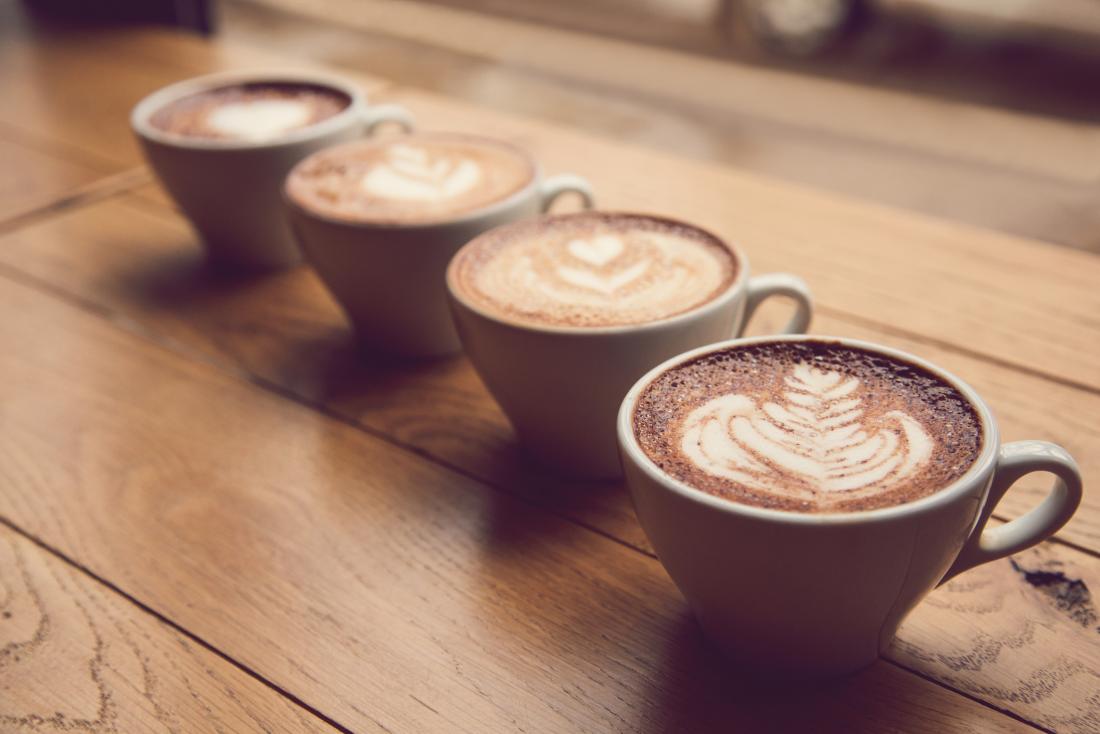 The Hope Exchange Screening
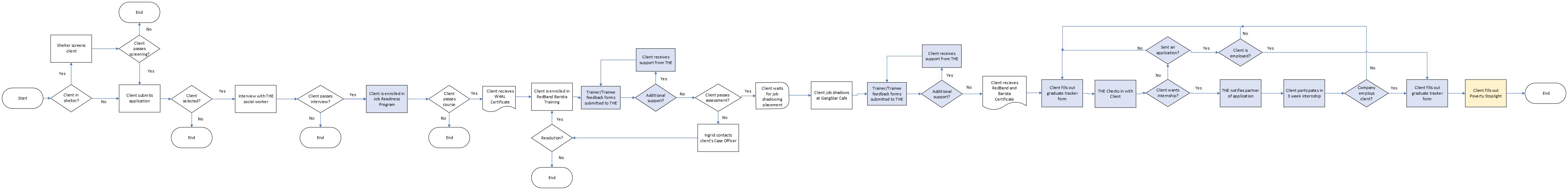 Current
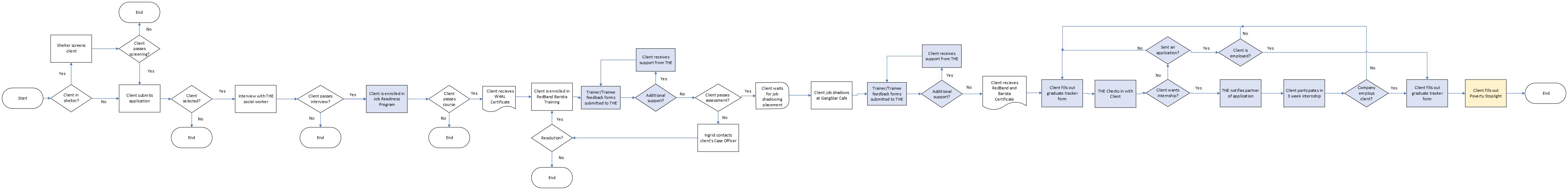 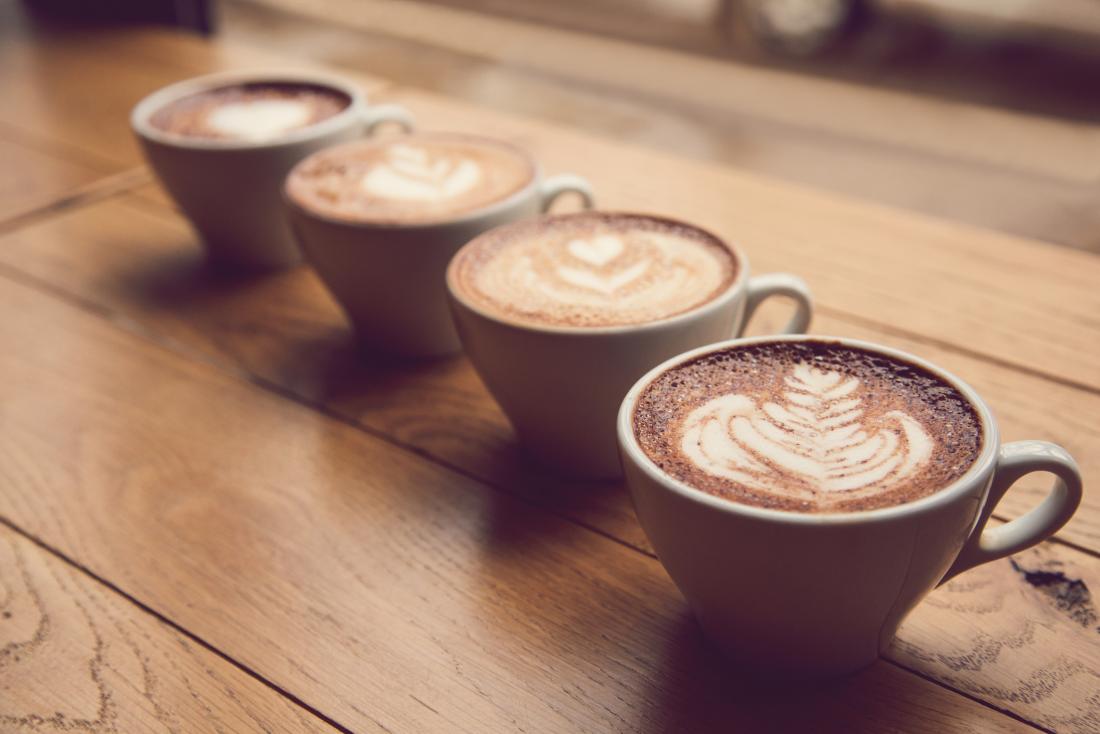 The Hope Exchange Screening
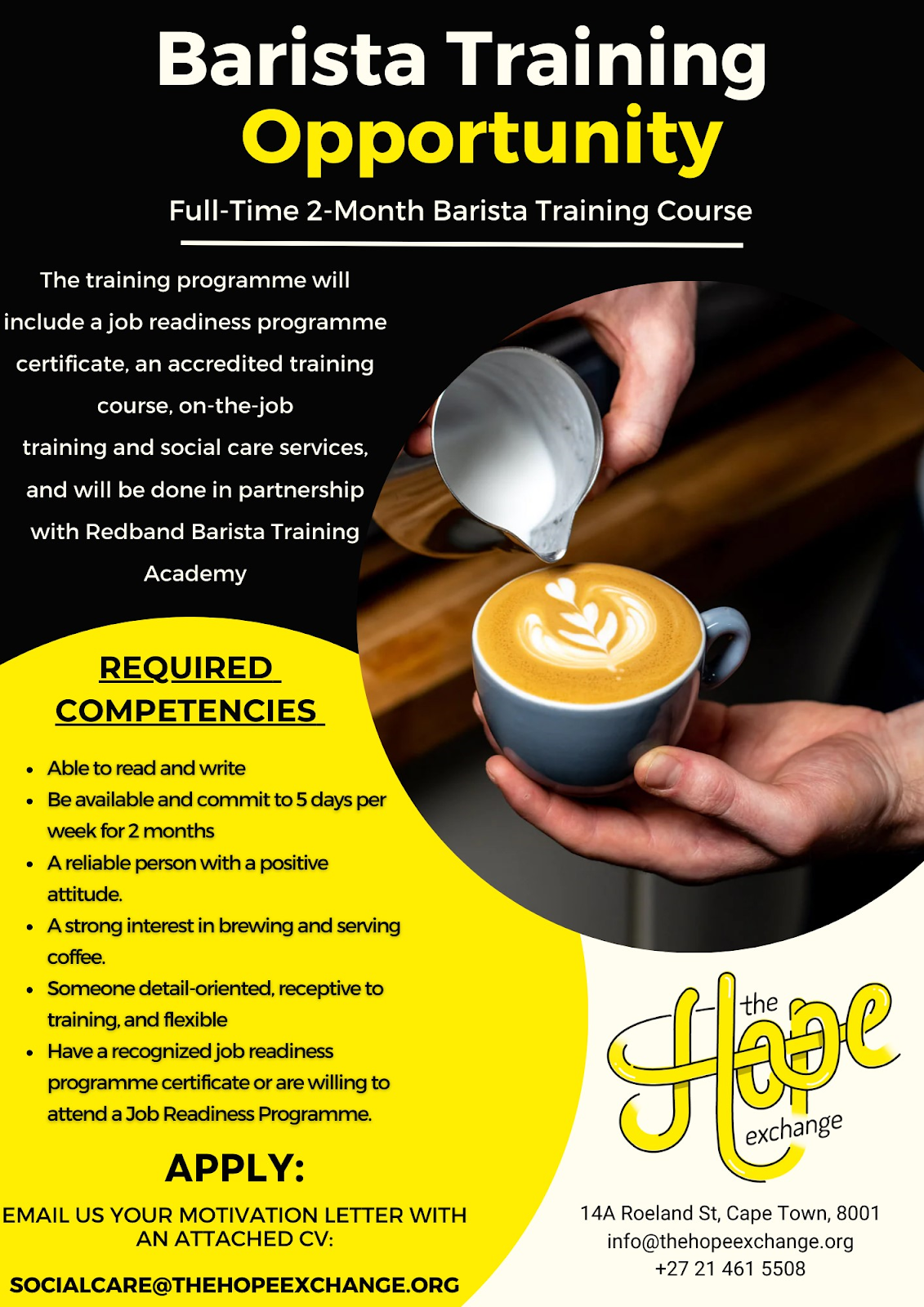 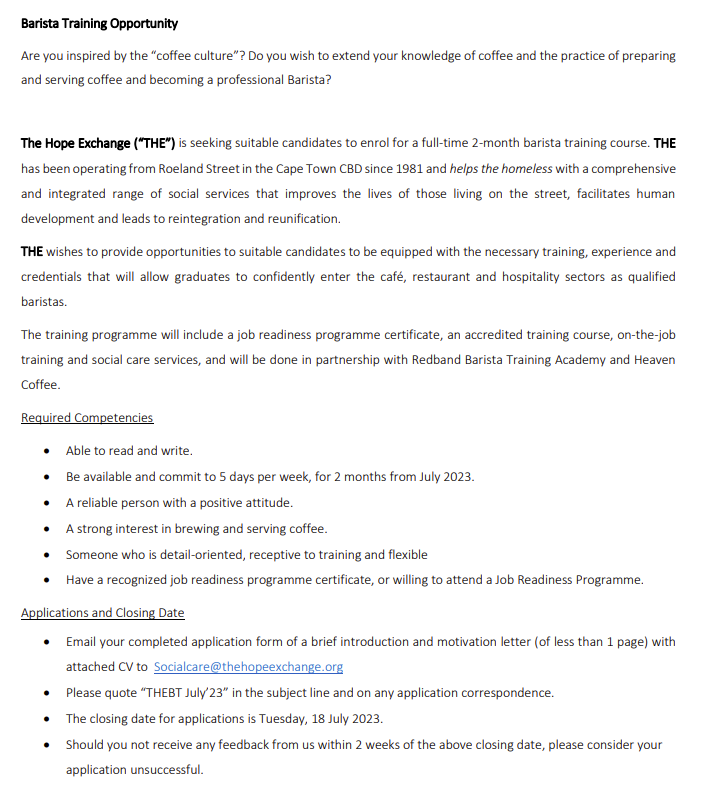 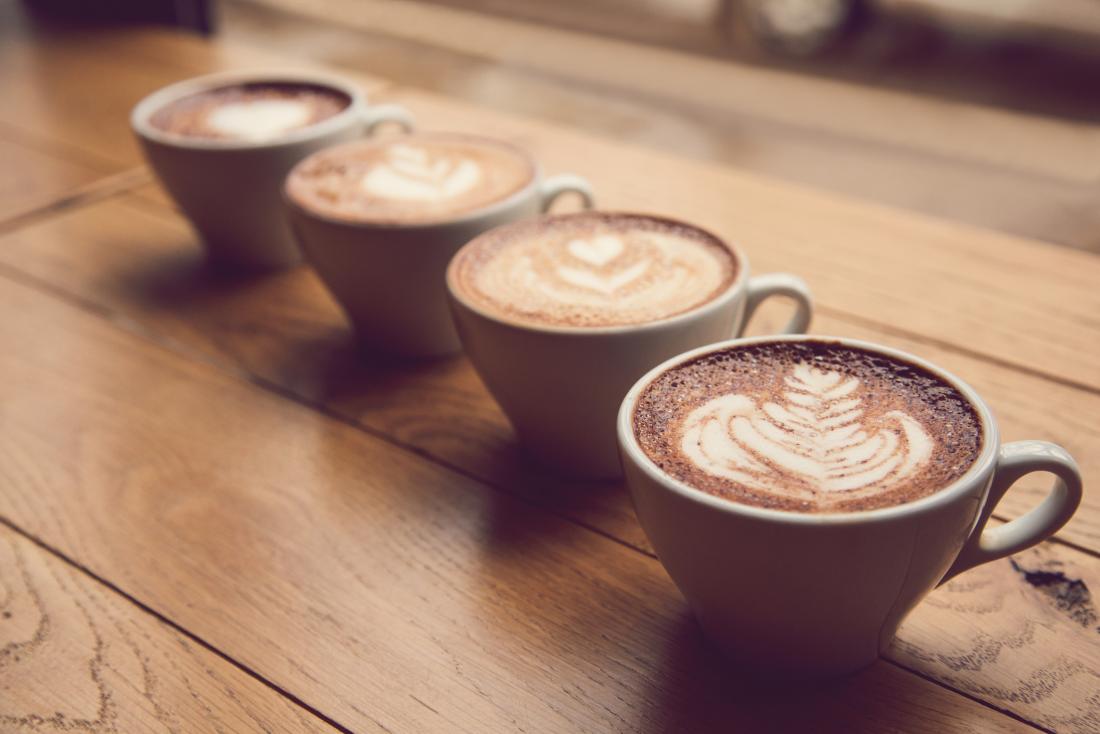 The Hope Exchange Screening
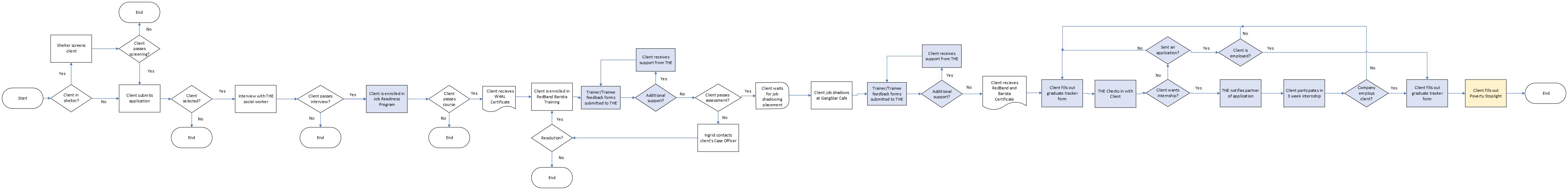 Current
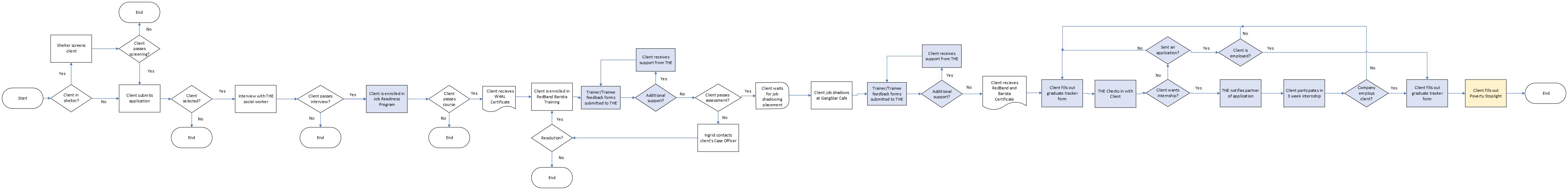 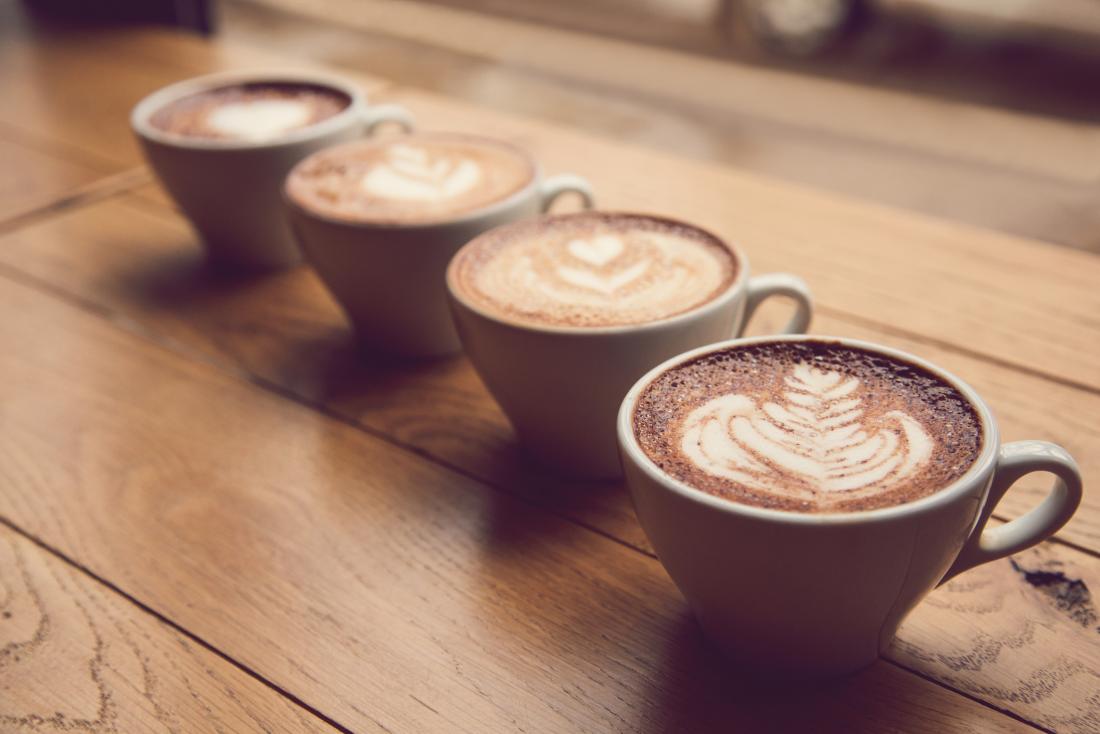 Job Readiness
Current
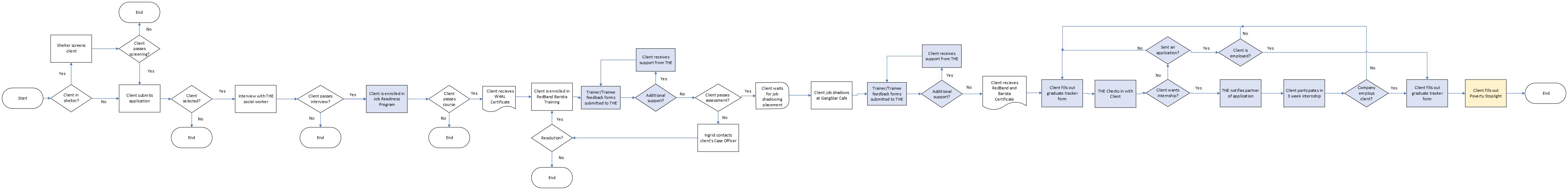 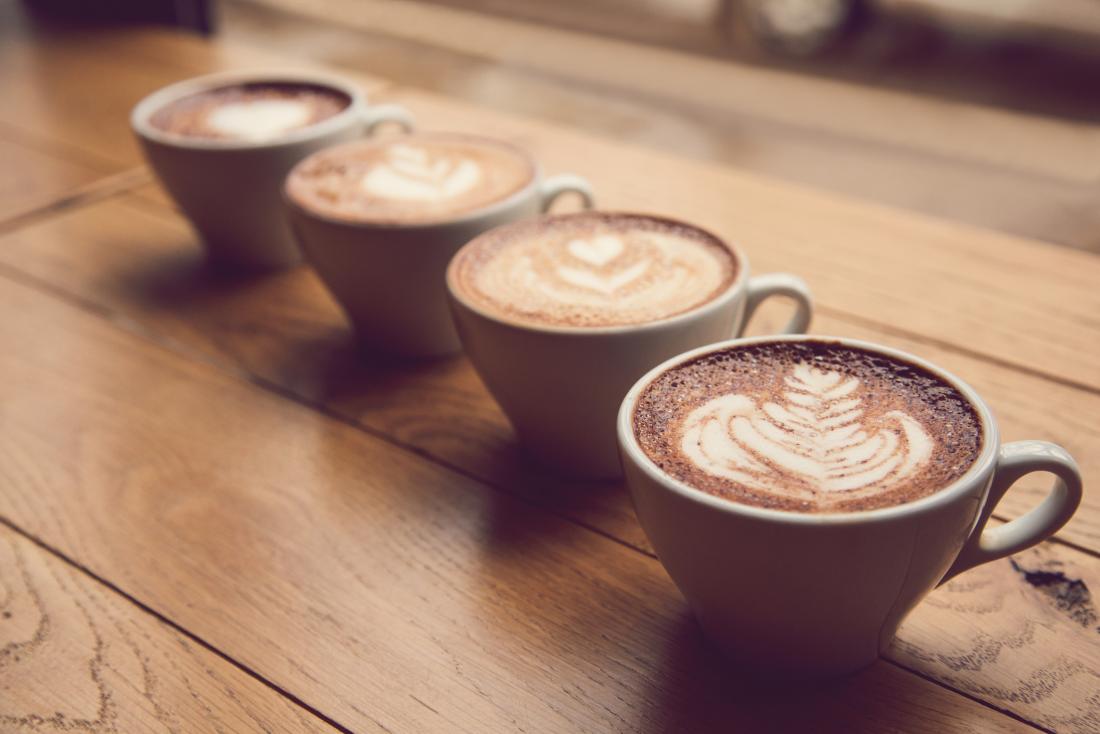 Job Readiness
Current
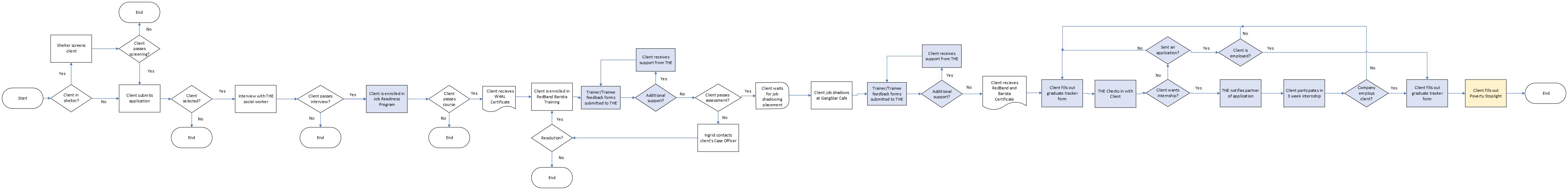 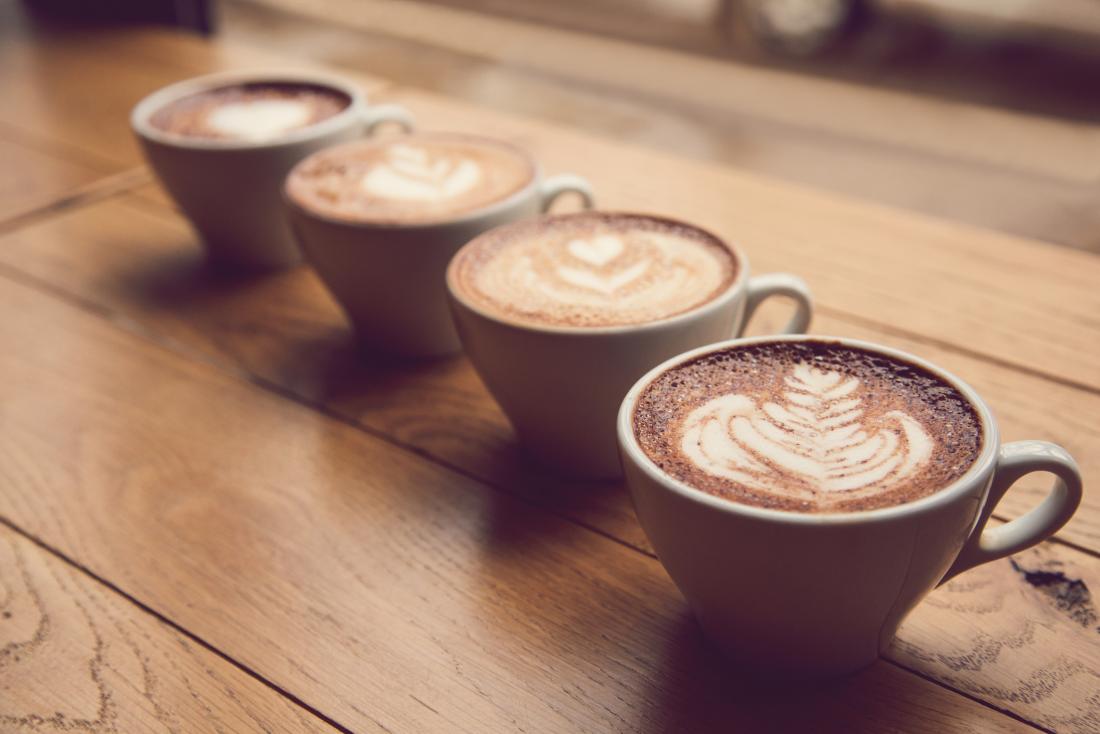 Job Readiness
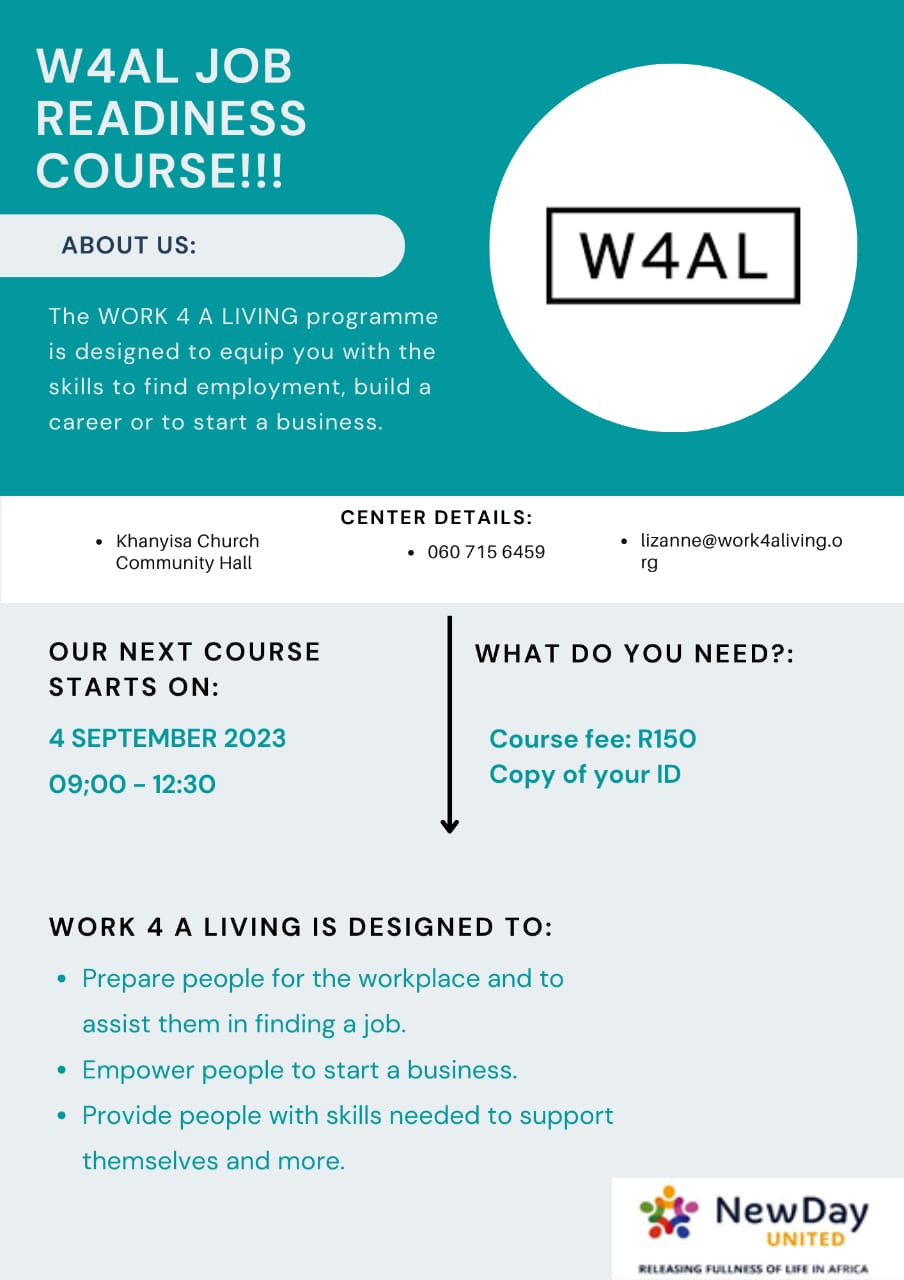 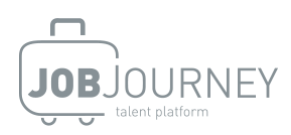 11-day job readiness course 
Teaches a similar set of skills to W4AL course
Offered with RedBand or potentially in-house with CCID
Cheaper than W4AL
13-day job readiness Course 
Teaches skills ranging from resume/CV creation to financial literacy
Located in Manenberg, a dangerous area
Transportation costs were greater than the cost of the training
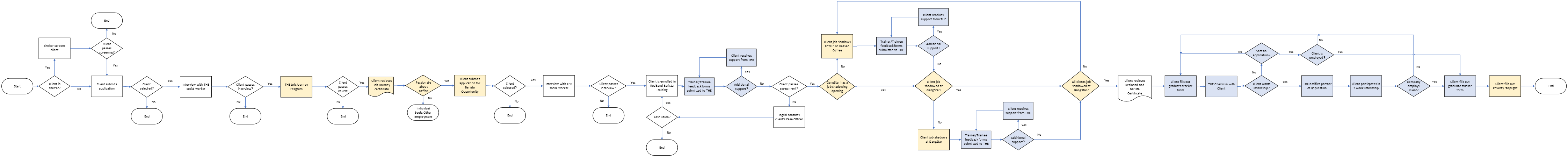 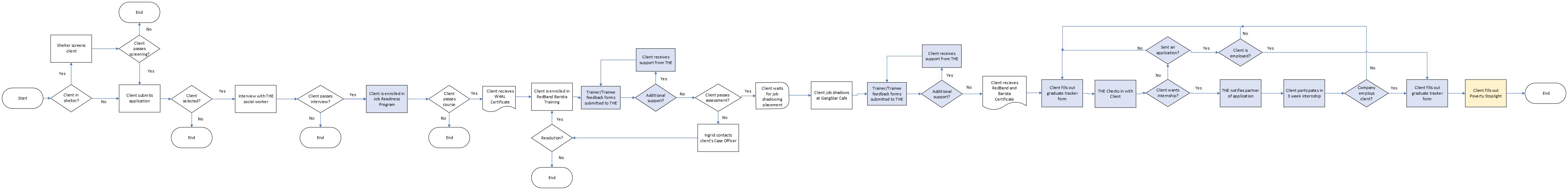 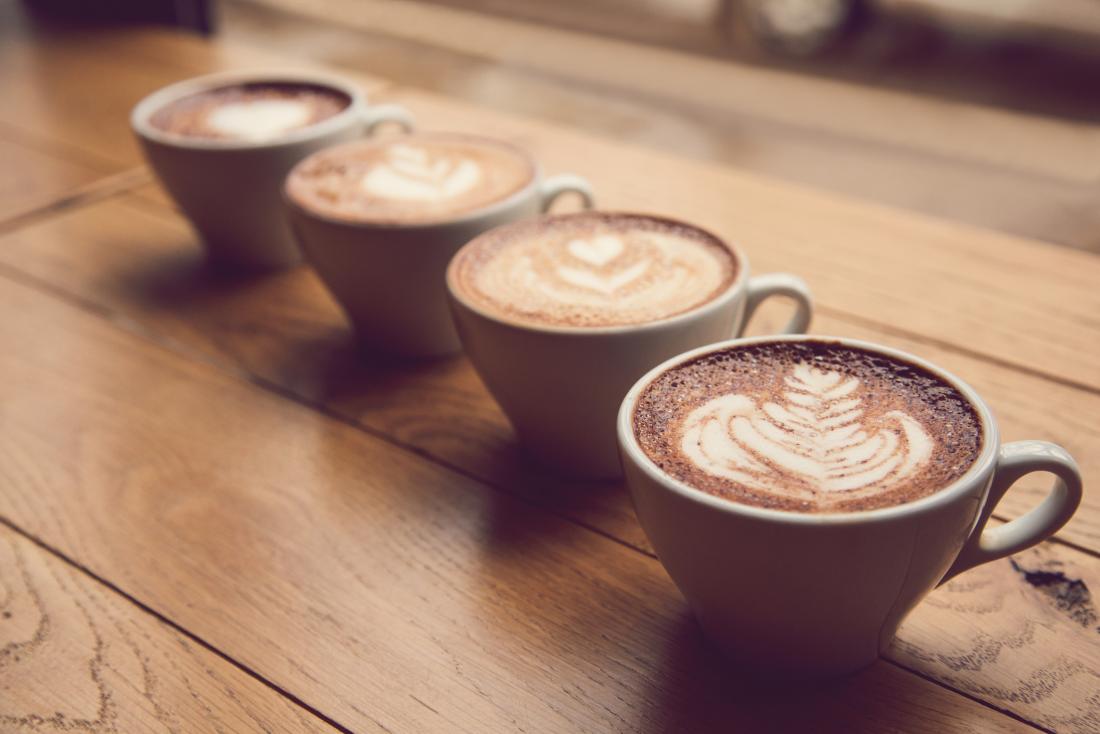 Job Readiness
Current
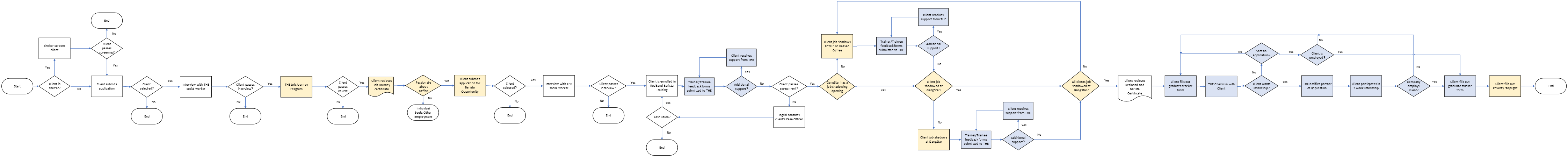 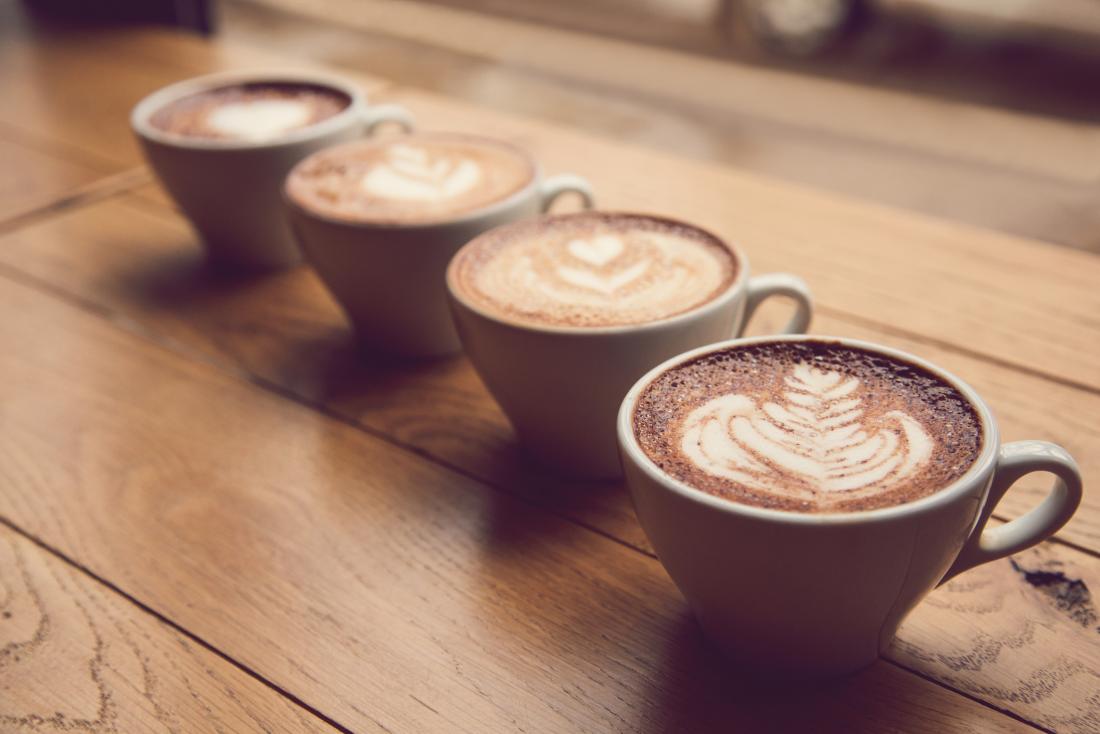 Job Readiness
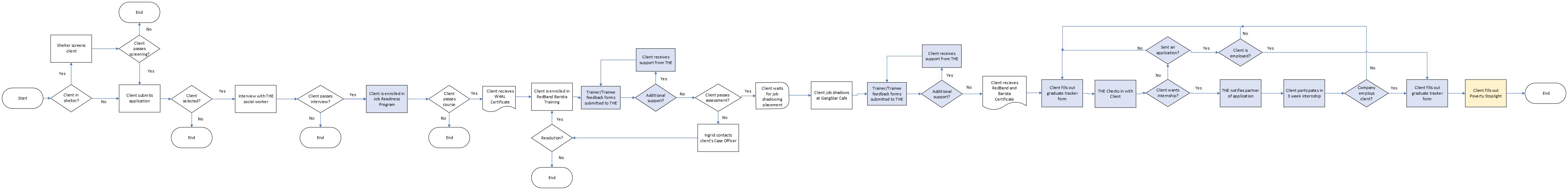 Future
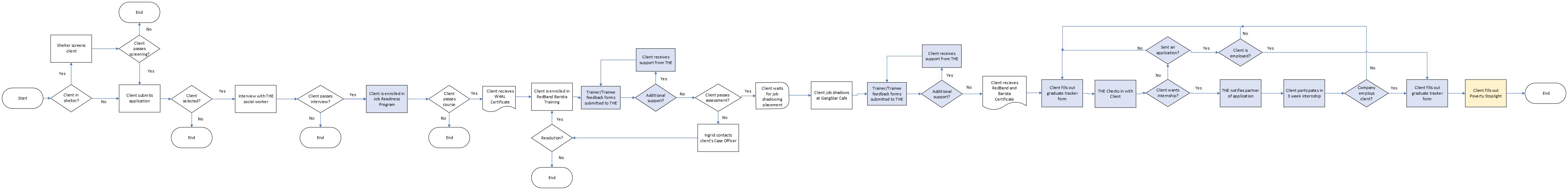 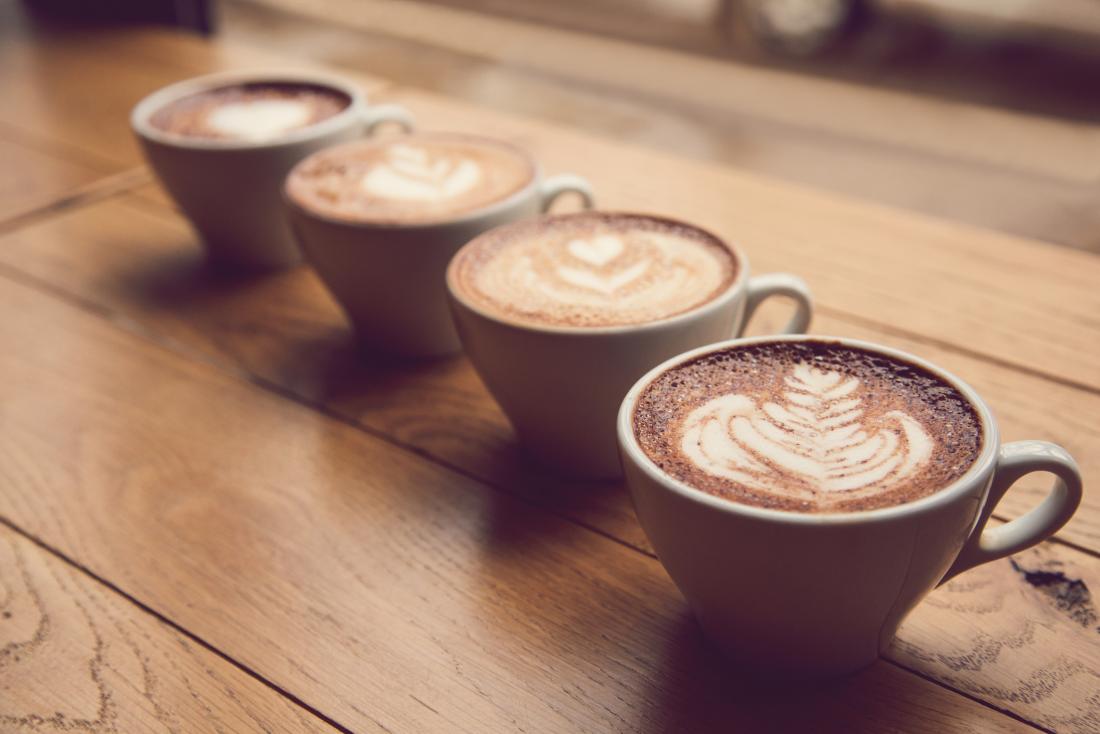 Job Readiness
Current
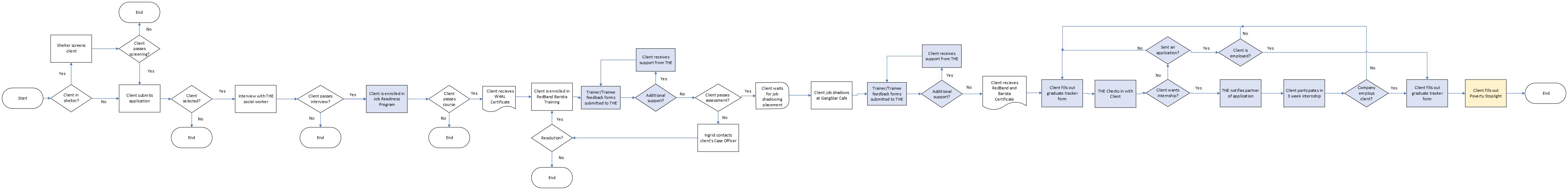 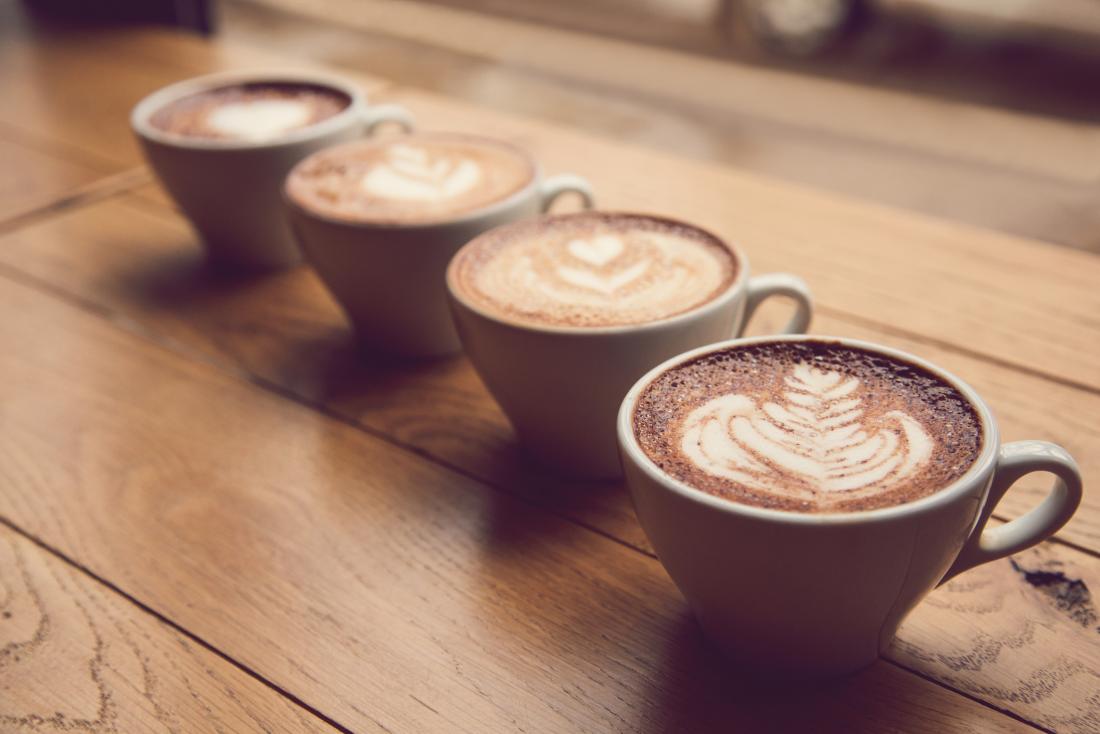 Current
Barista Training
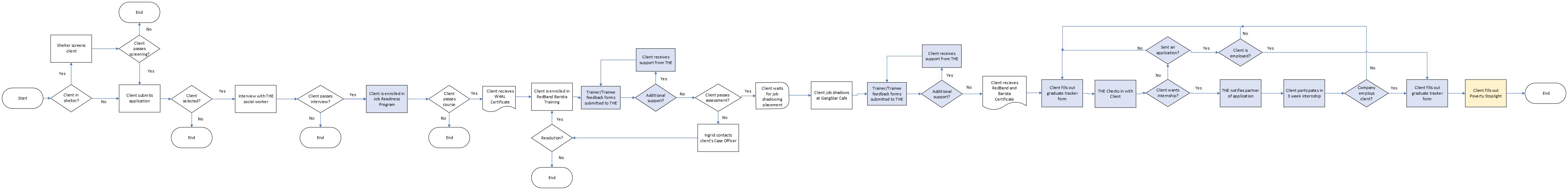 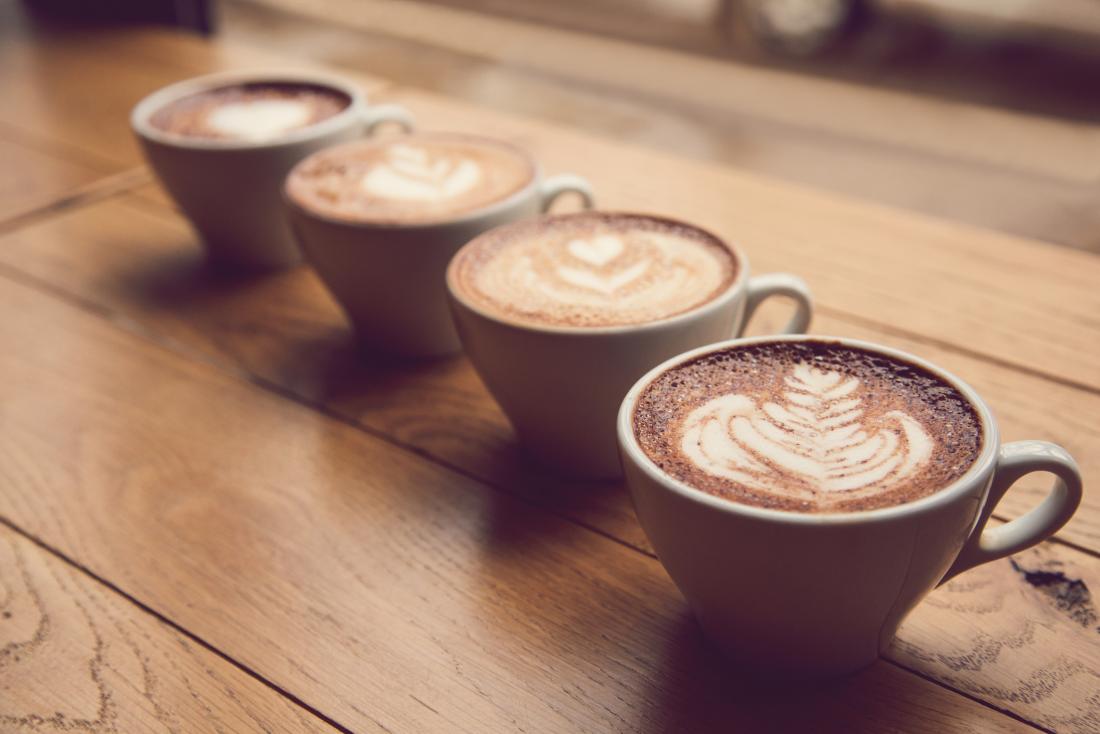 Current
Barista Training
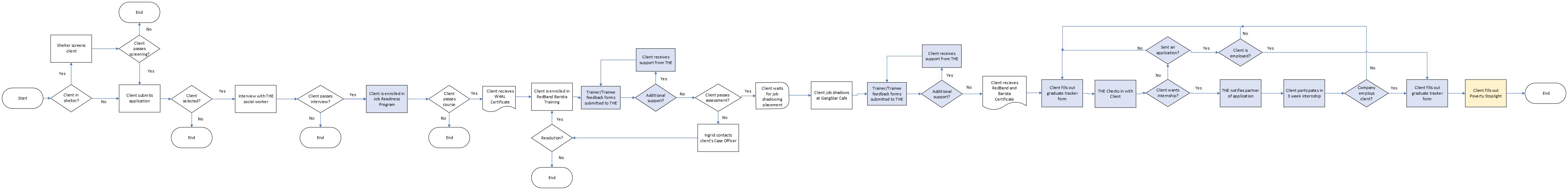 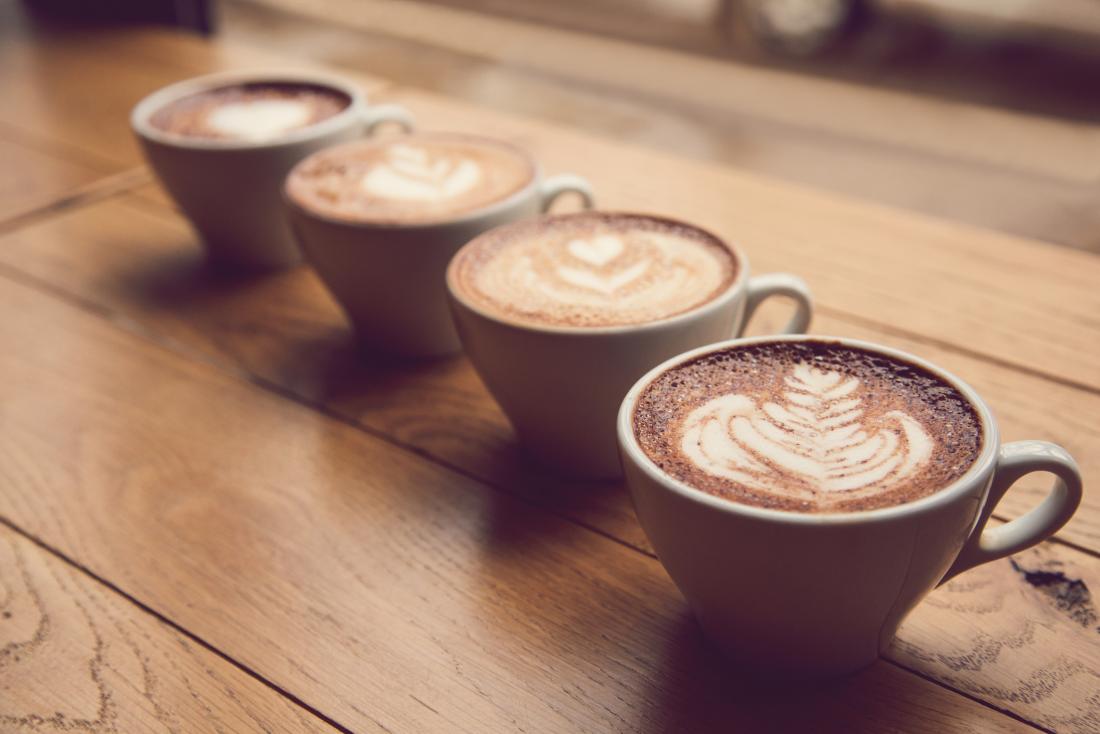 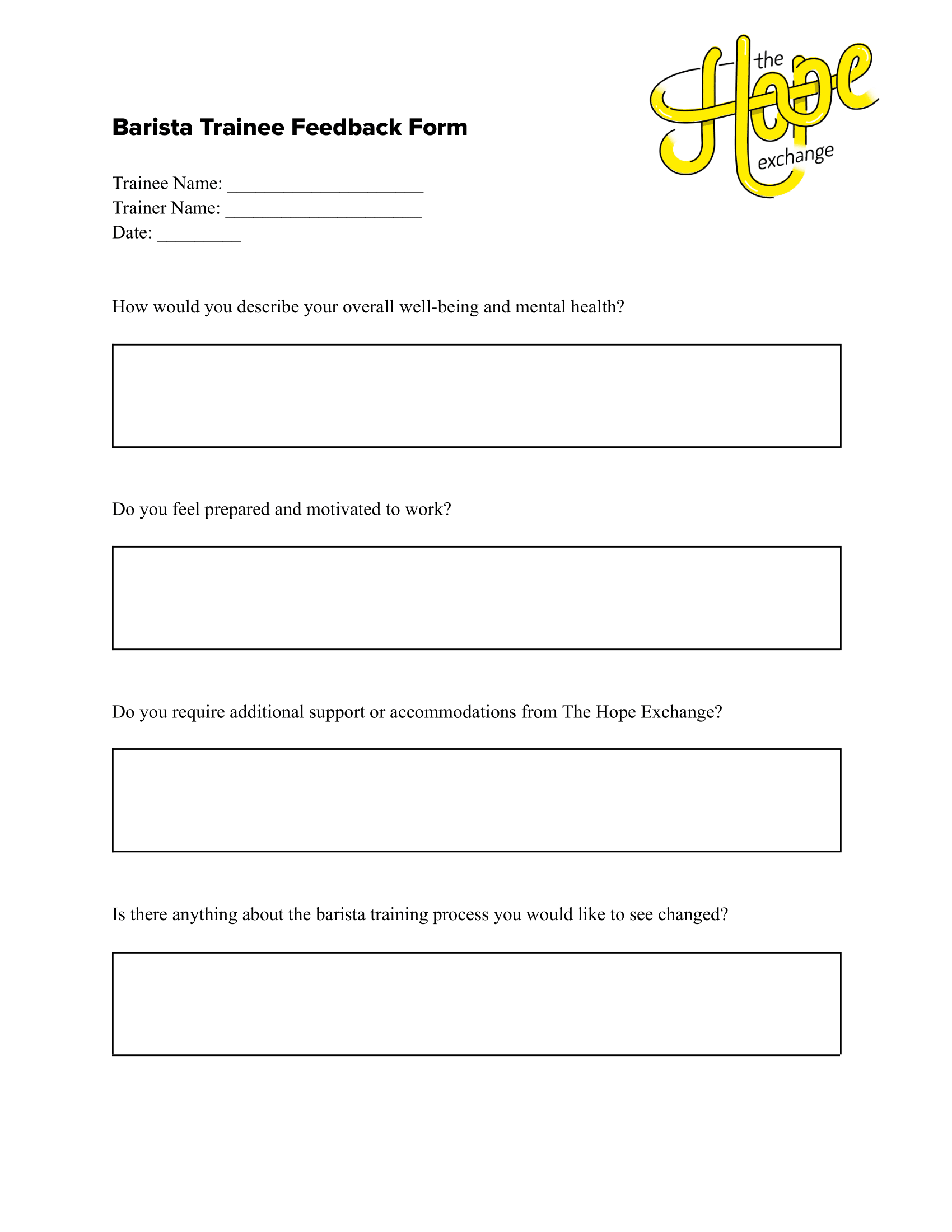 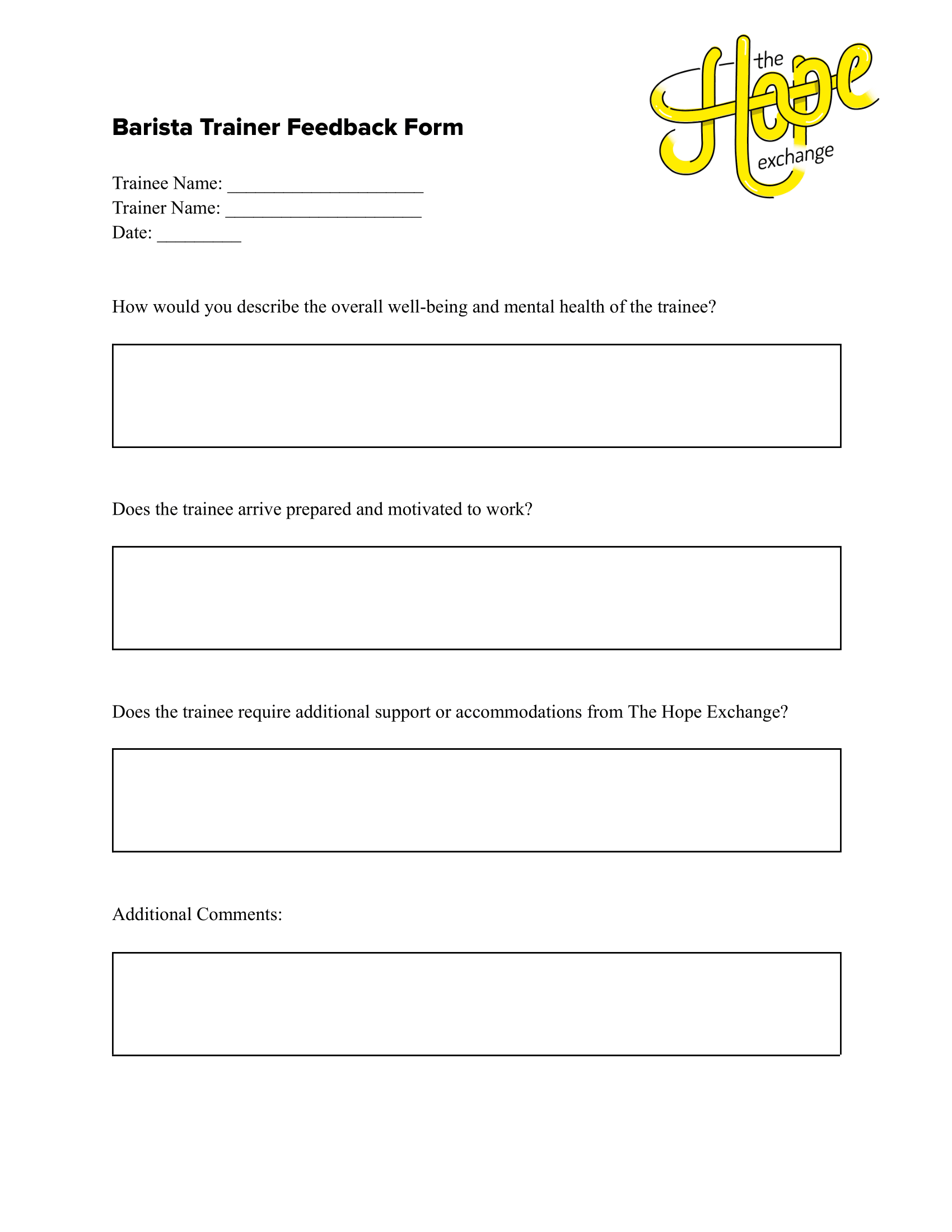 Barista Training
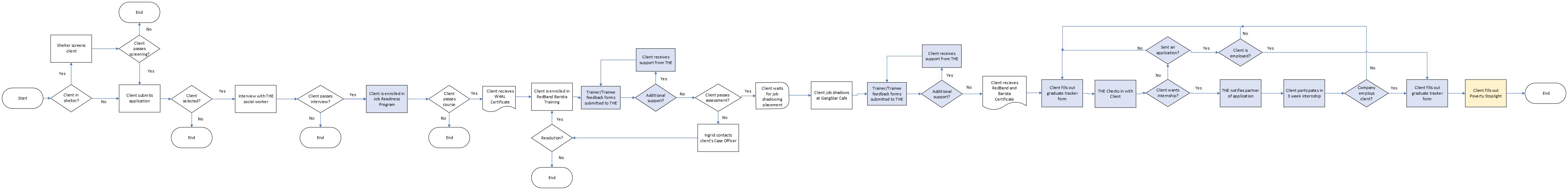 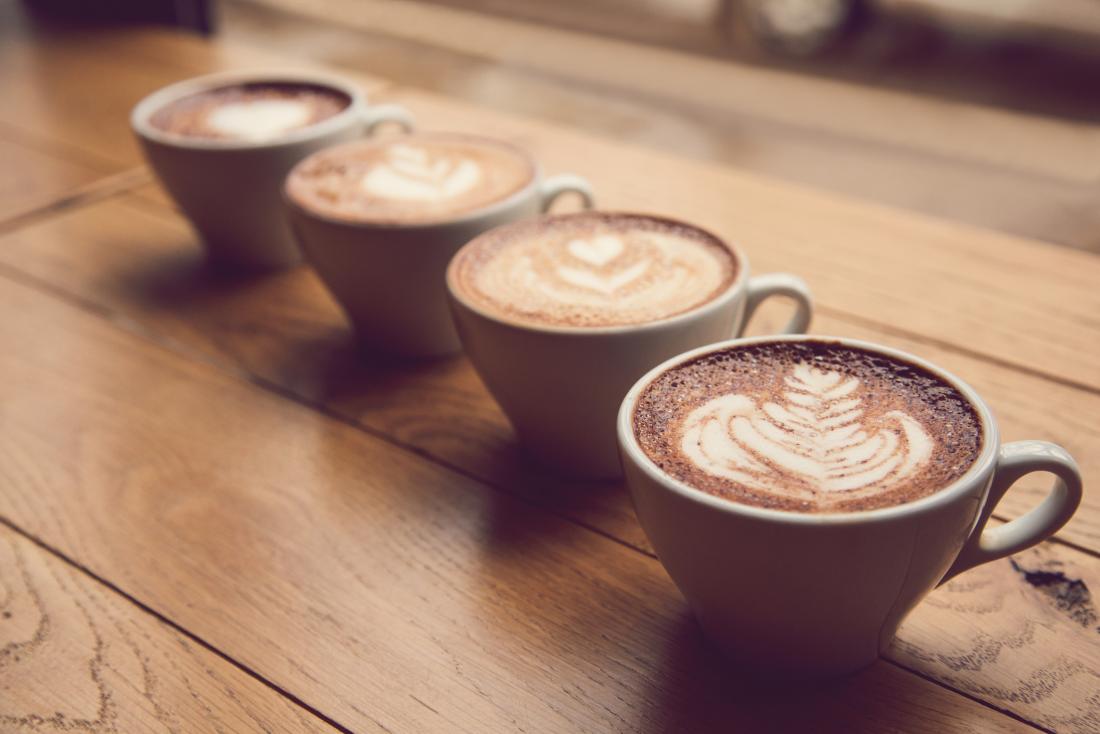 Current
Barista Training
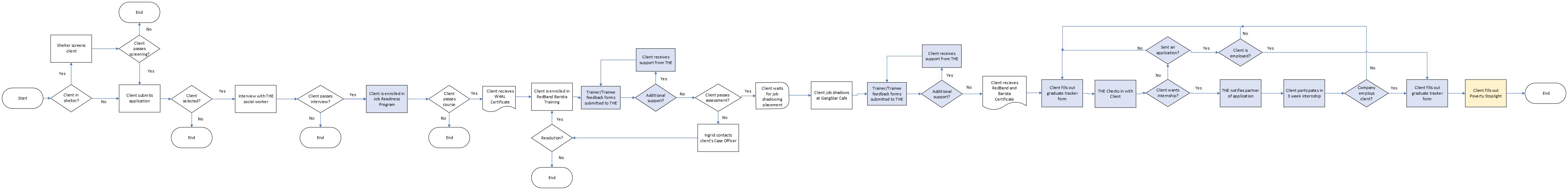 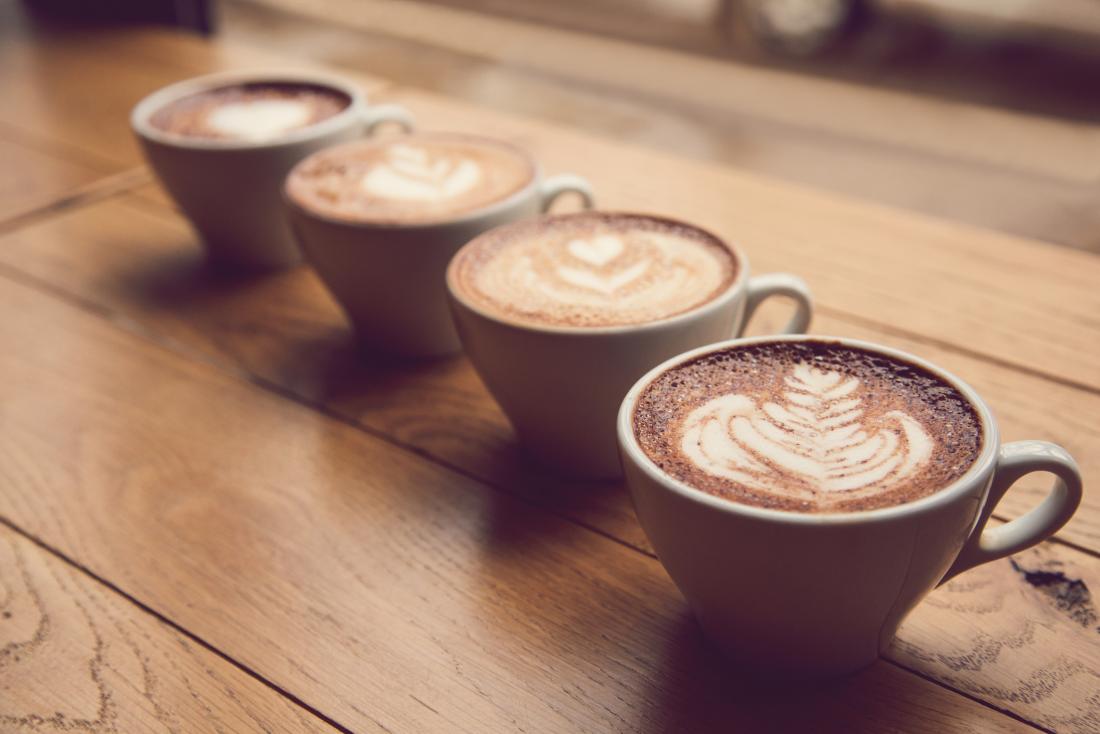 Job Shadowing
Current
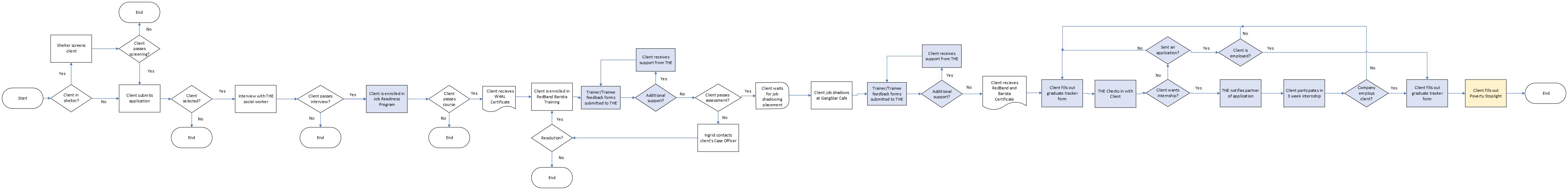 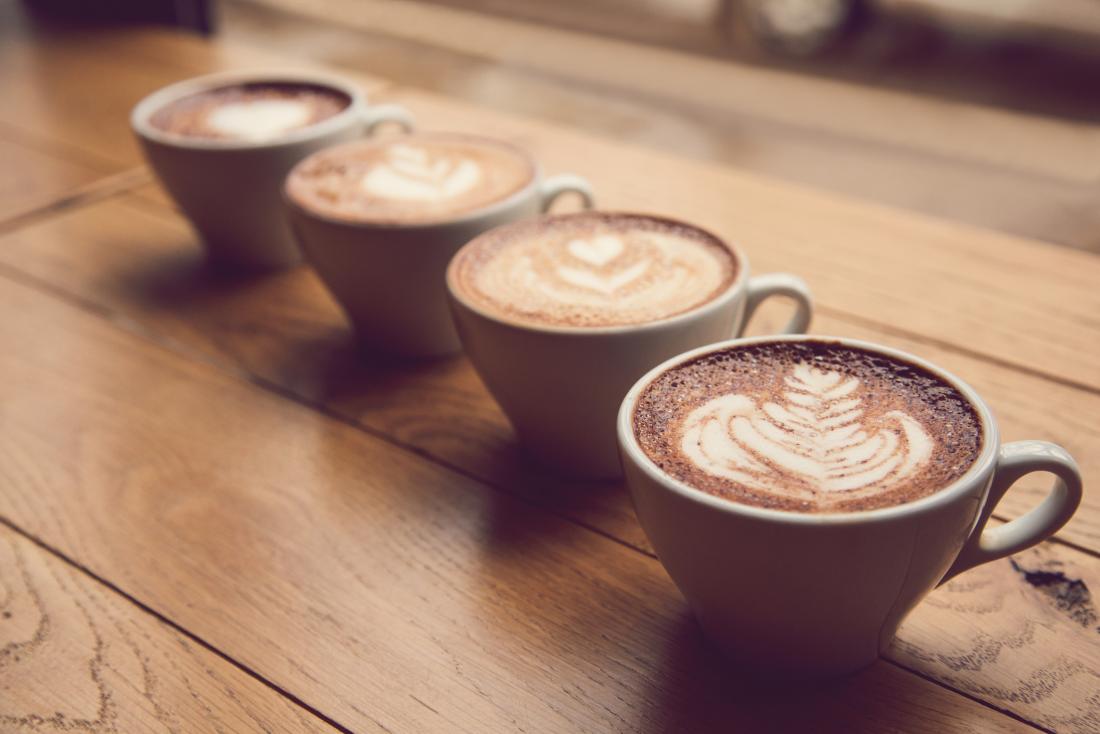 Job Shadowing
Current
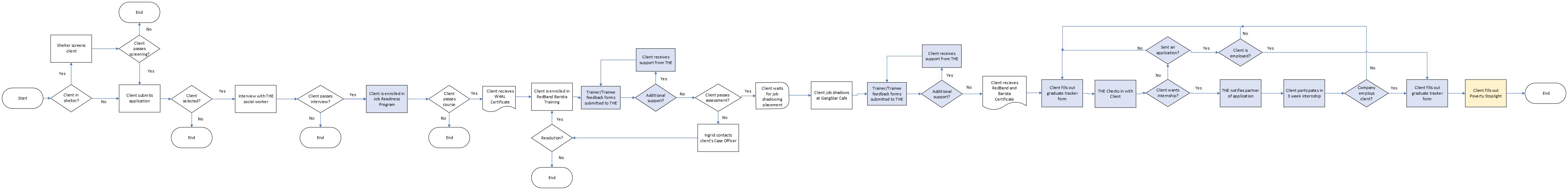 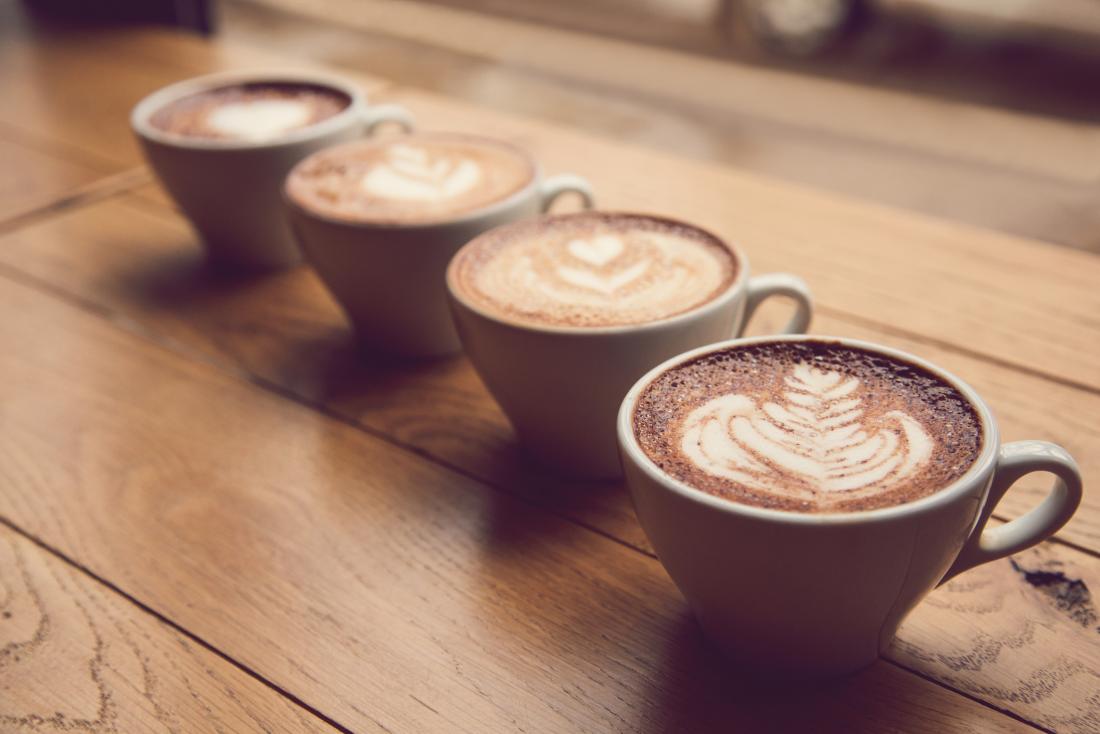 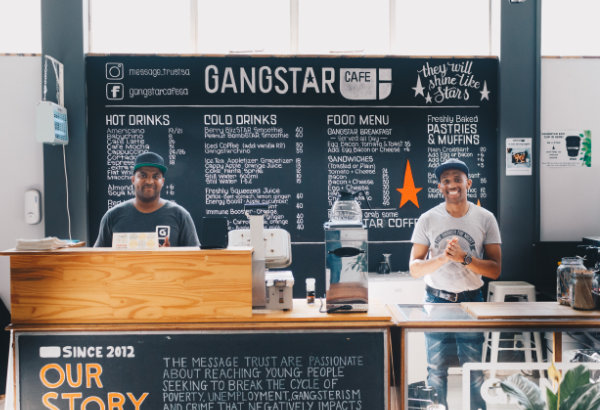 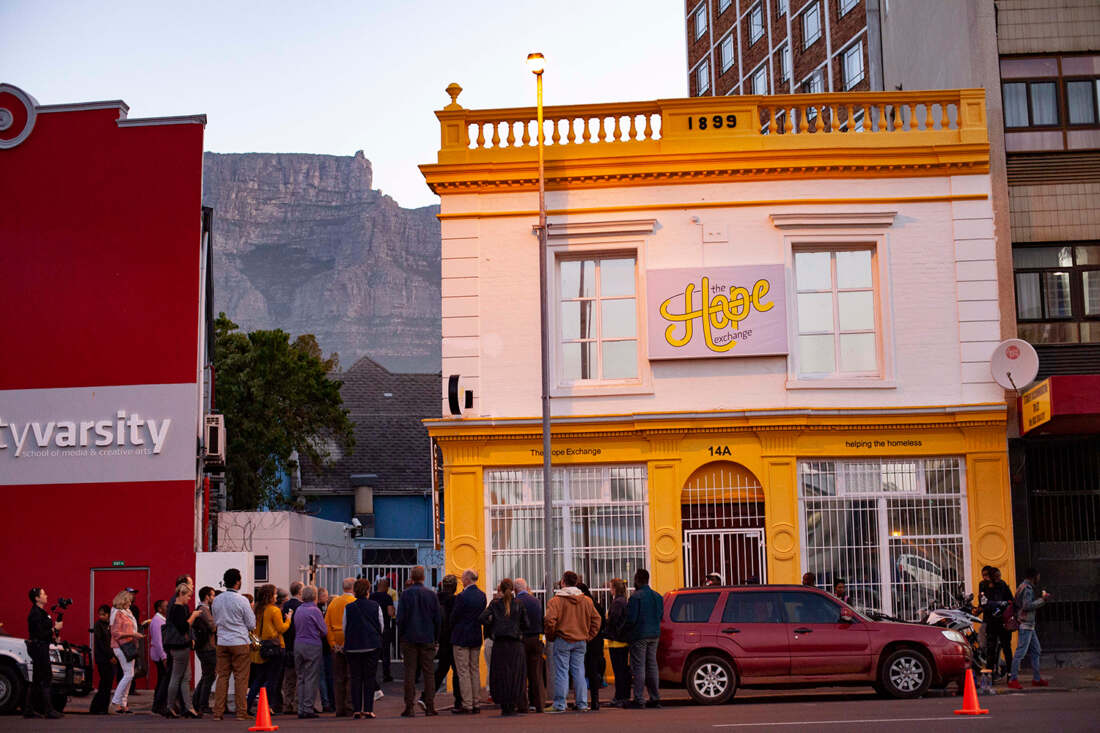 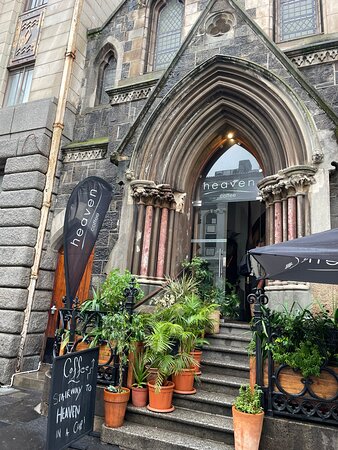 Job Shadowing
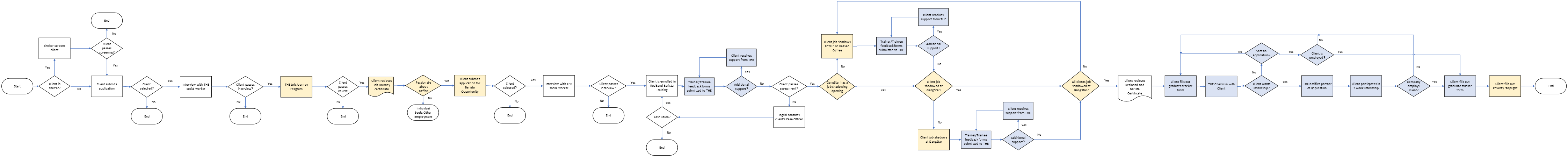 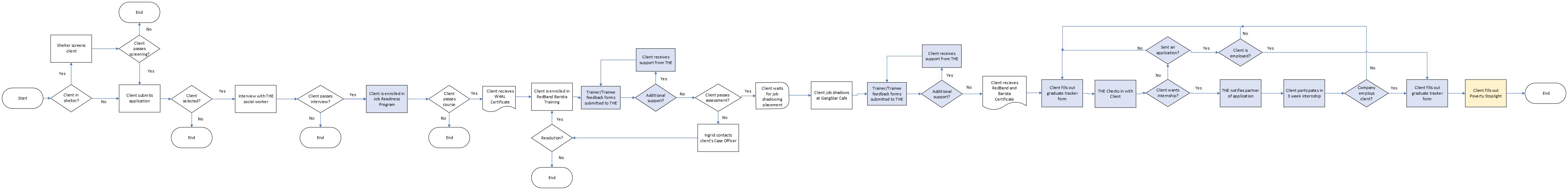 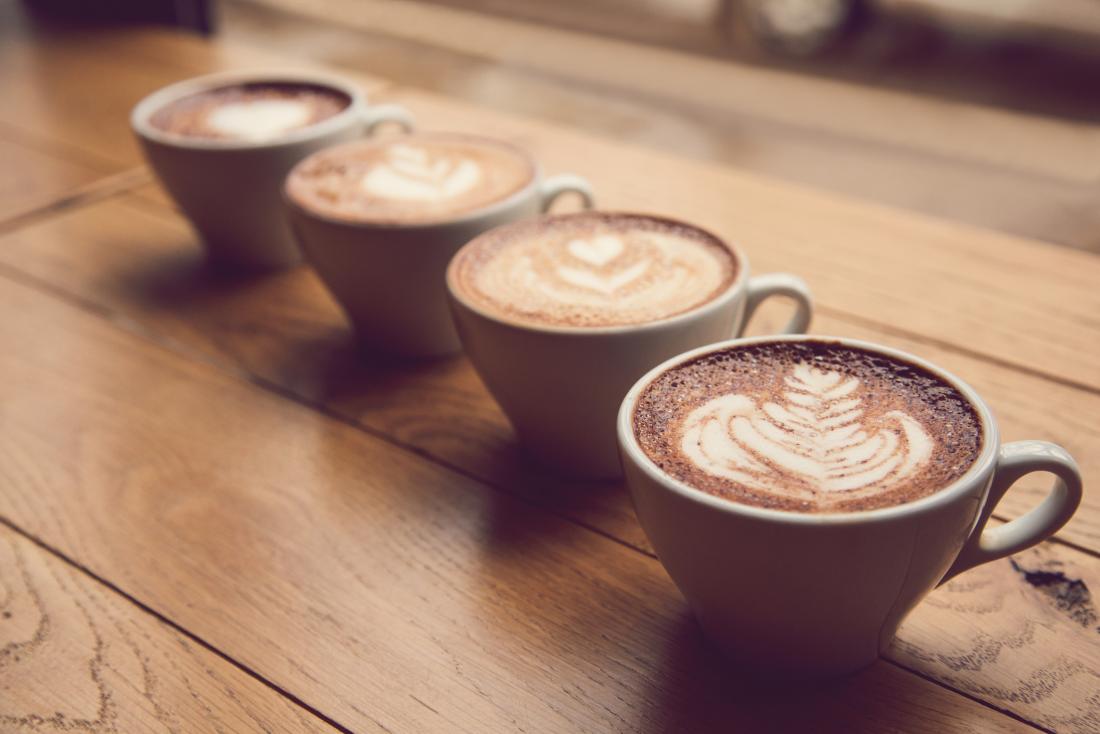 Job Shadowing
Current
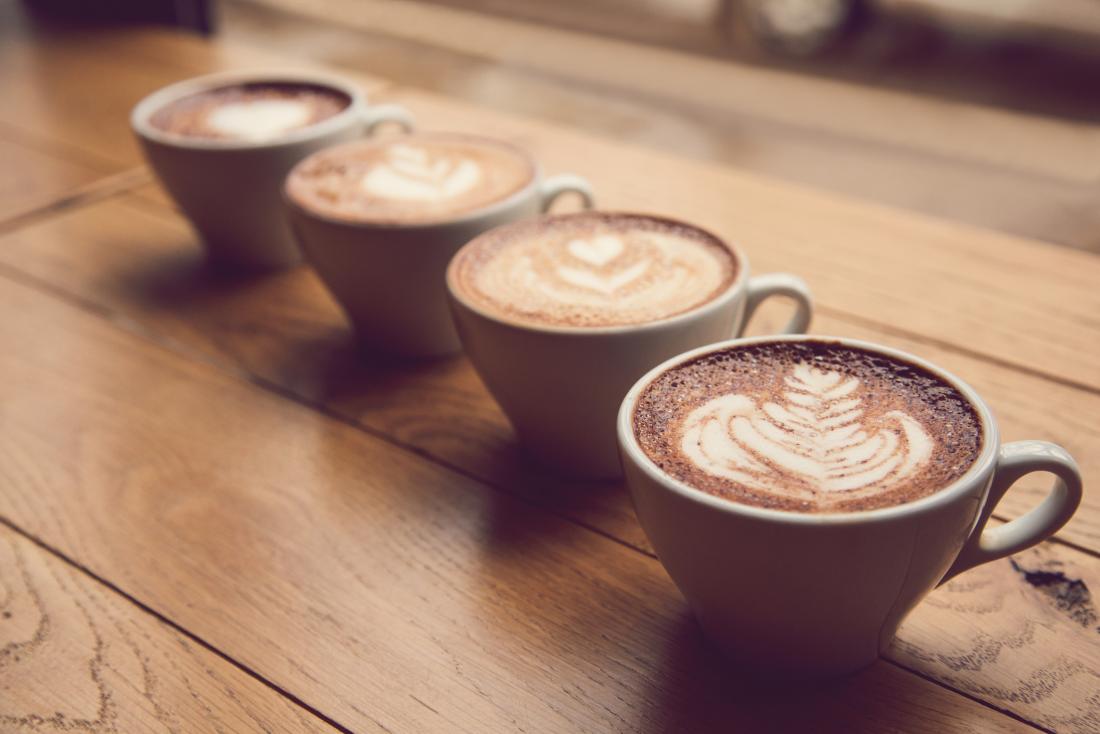 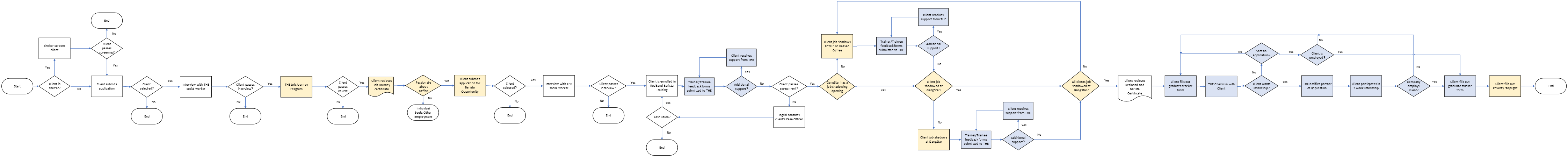 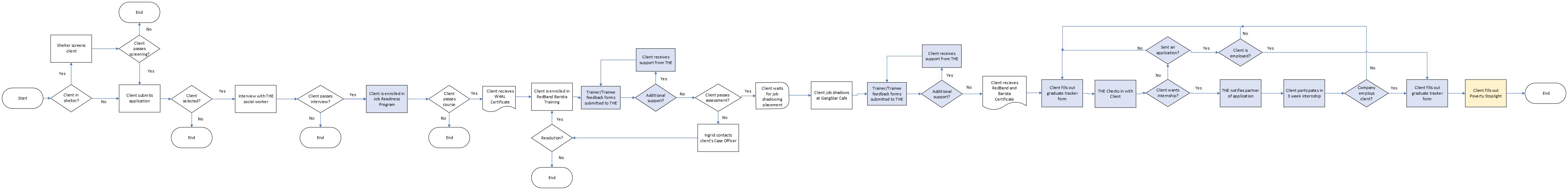 Job Shadowing
Future
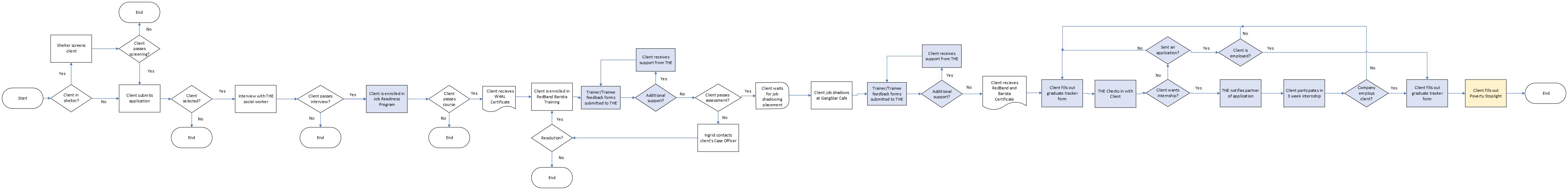 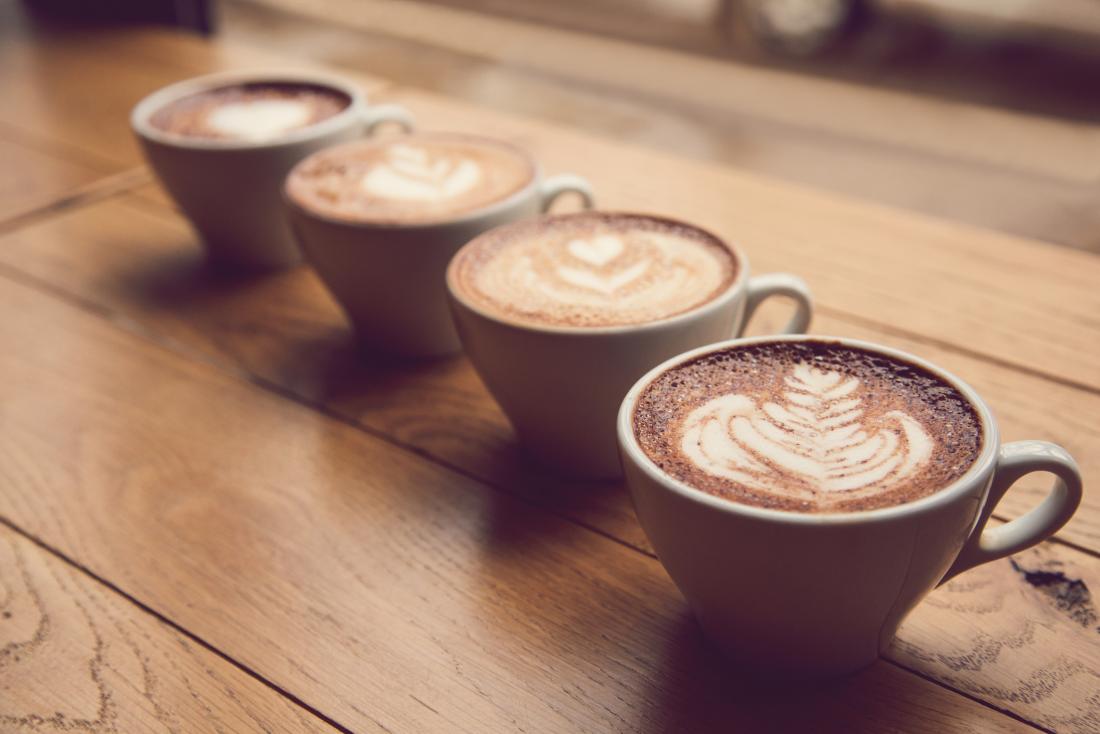 Job Shadowing
Current
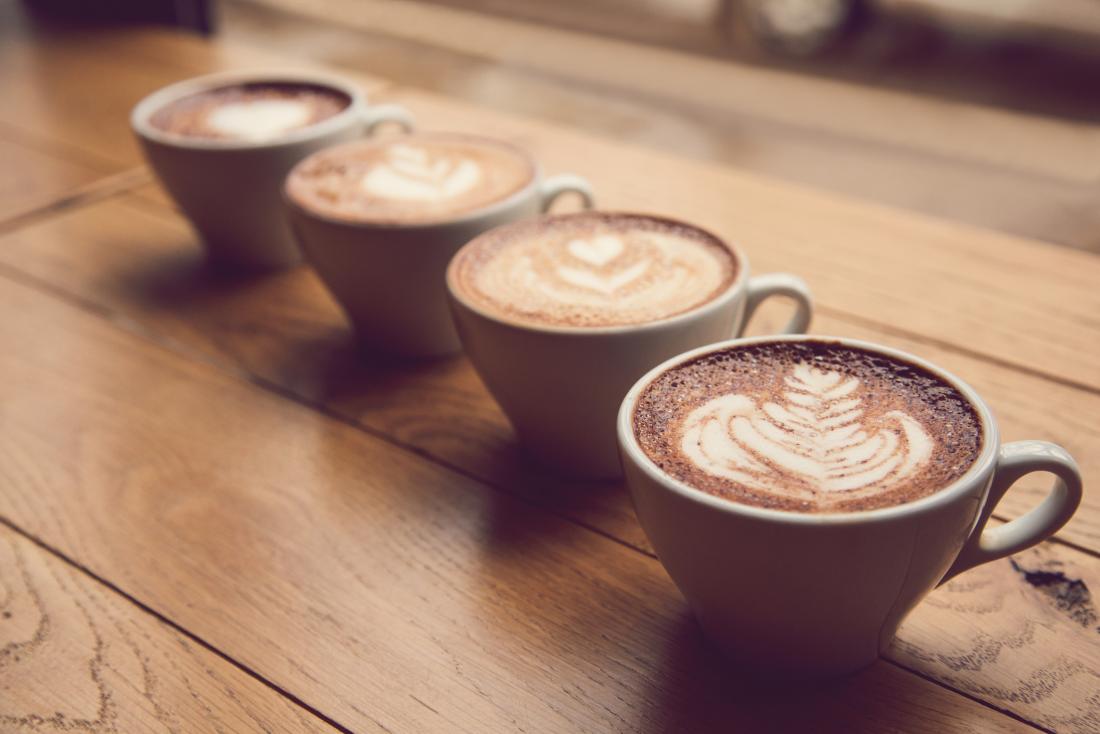 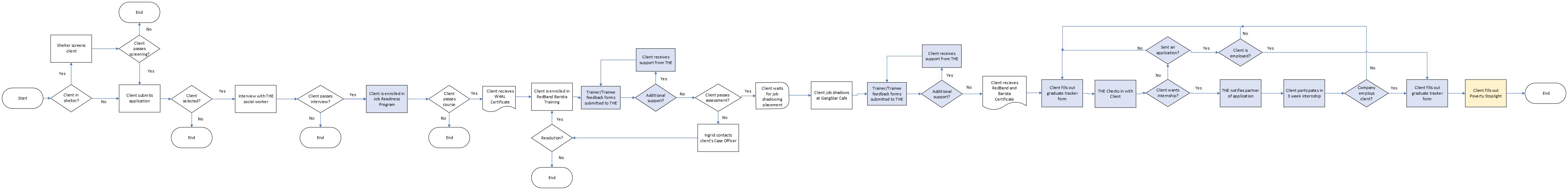 Post Graduation
Current
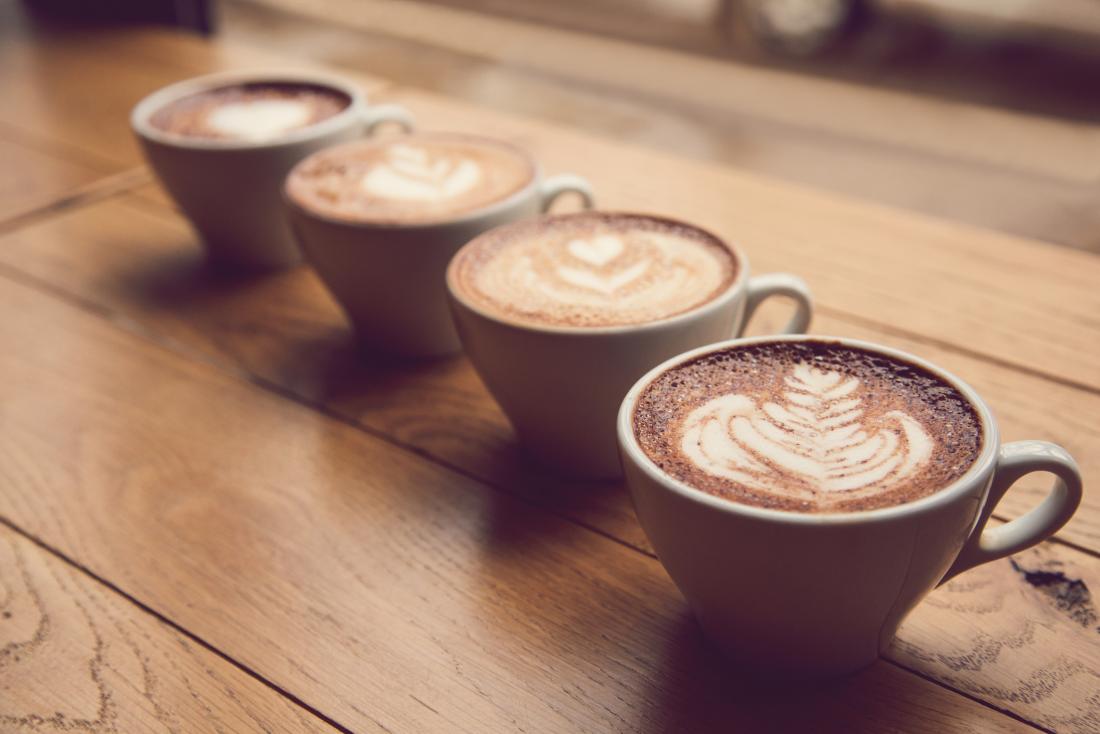 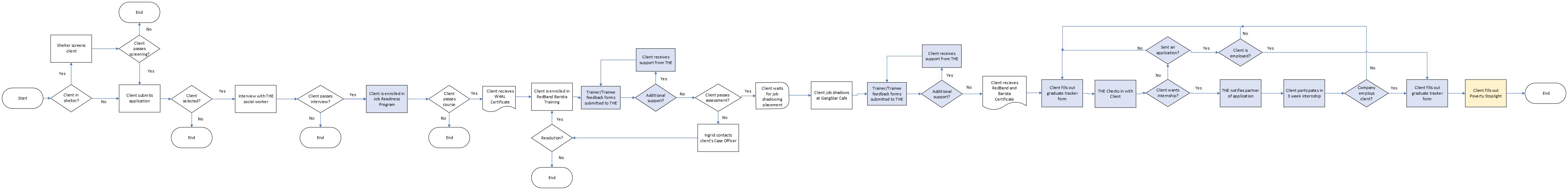 Post Graduation
Current
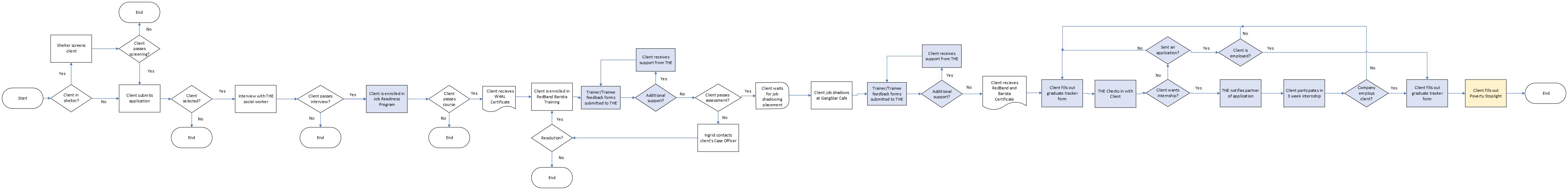 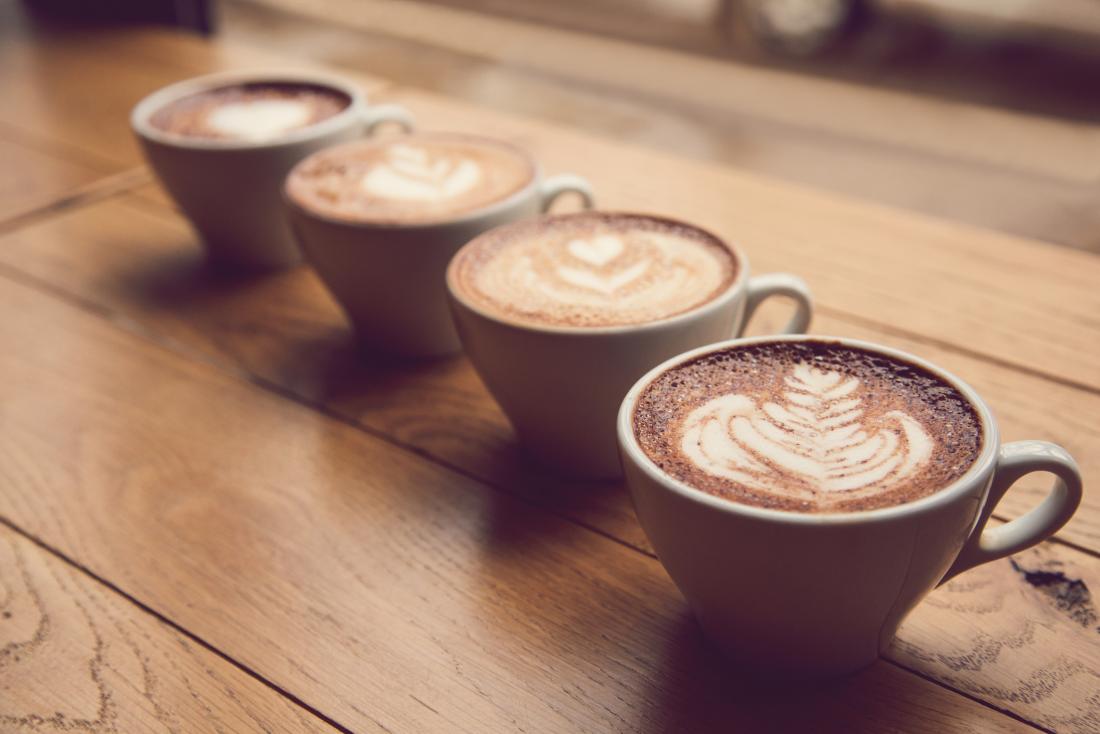 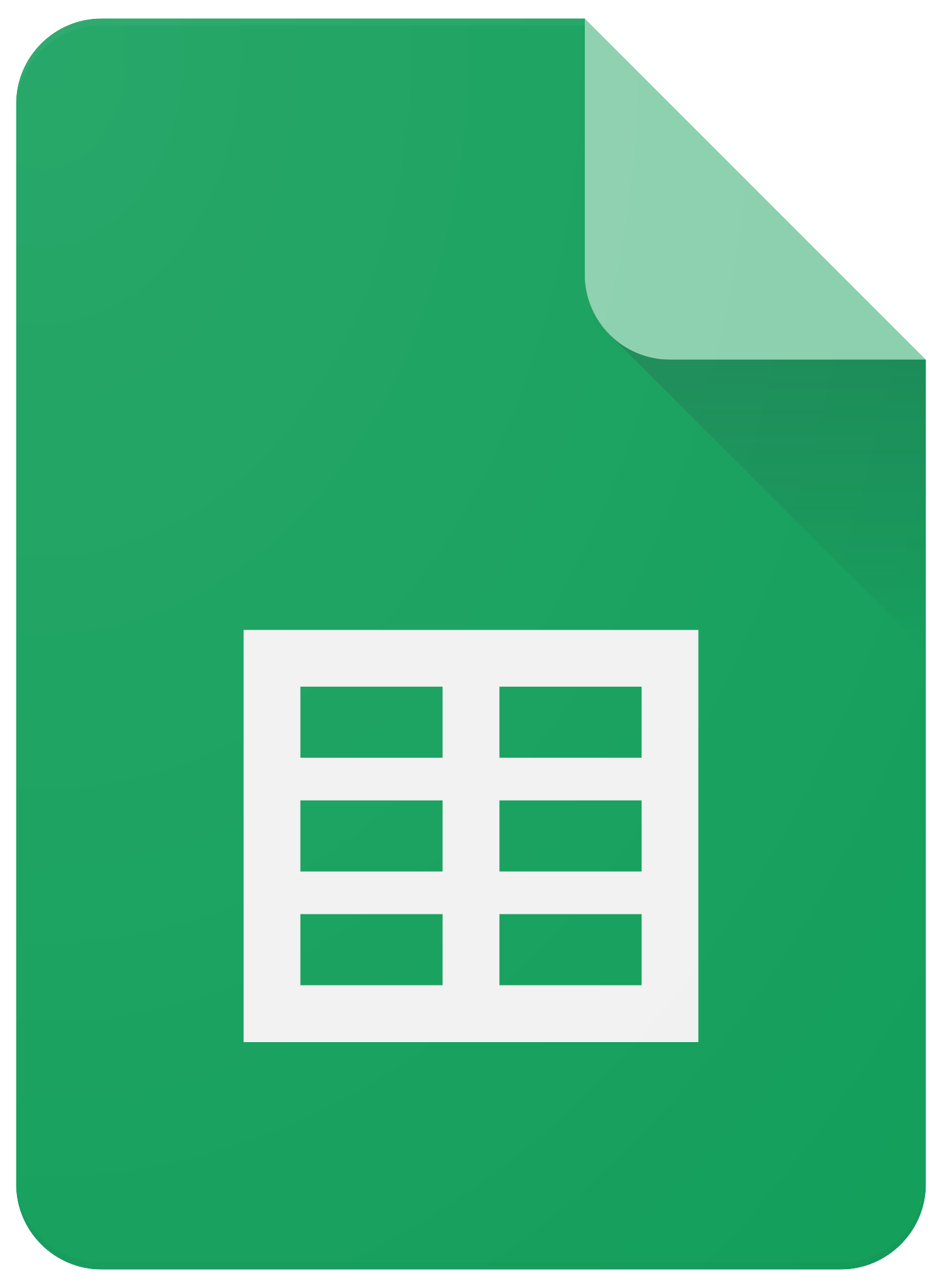 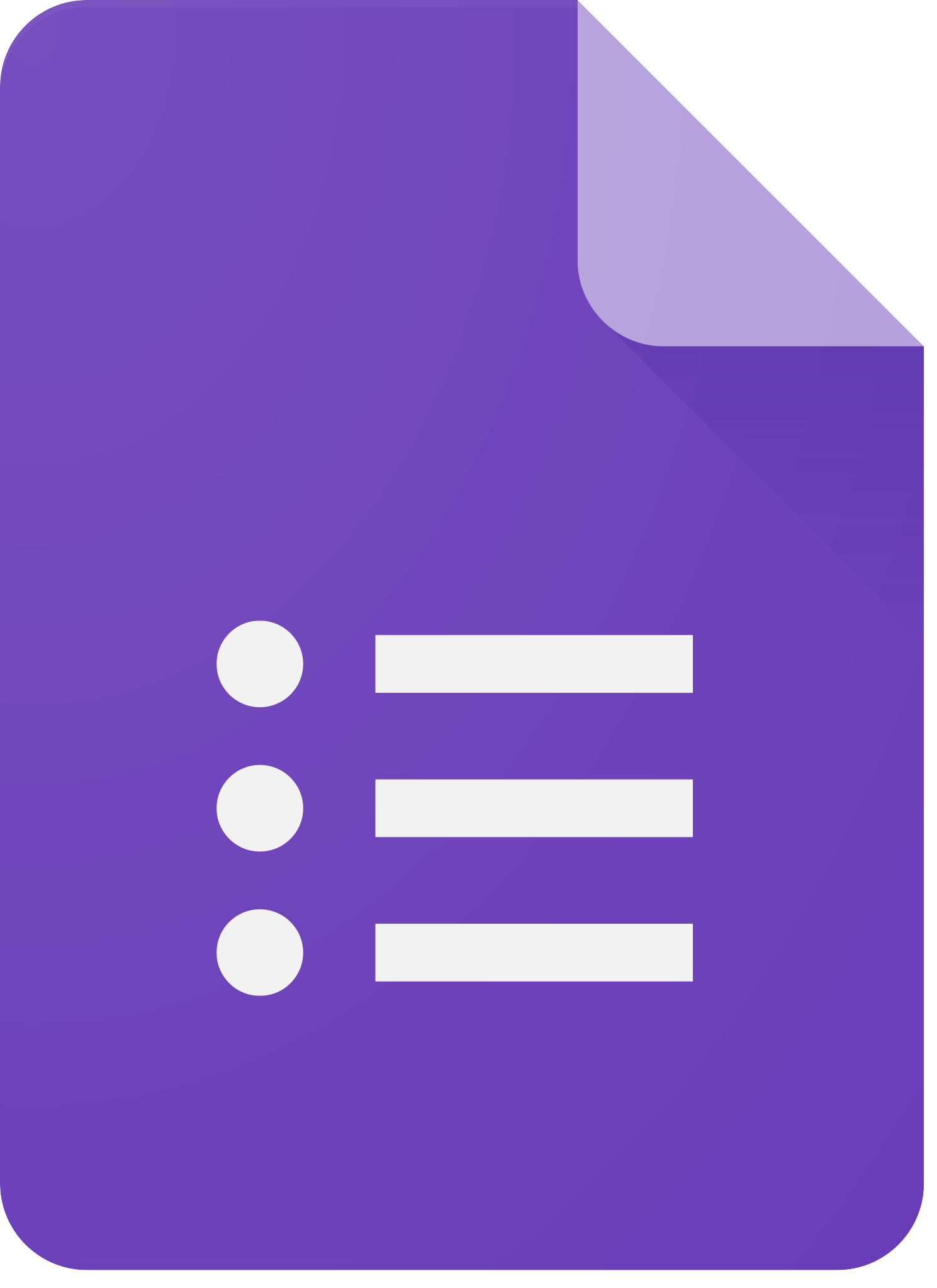 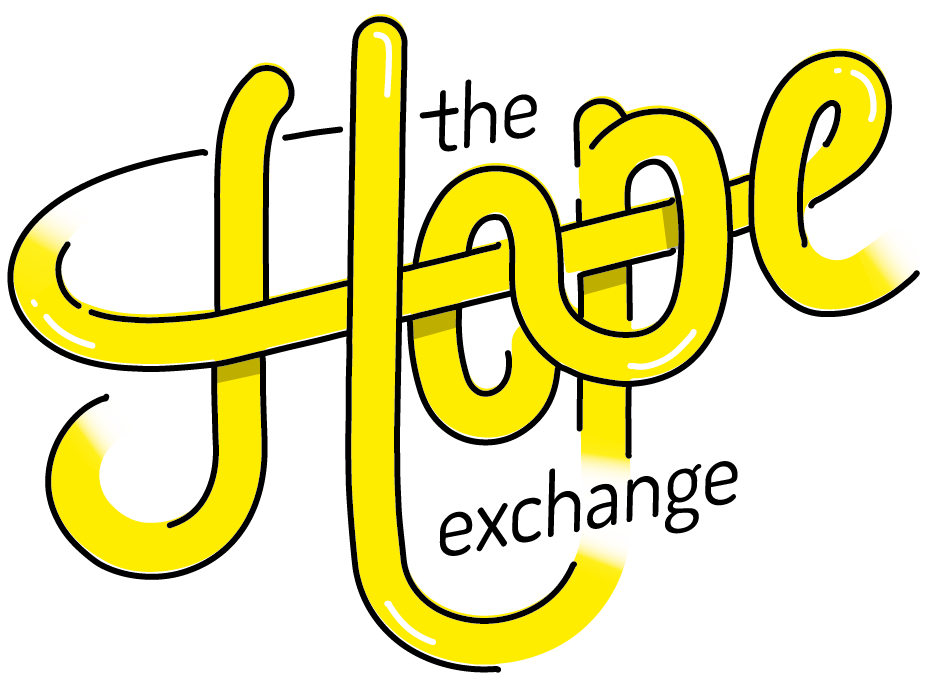 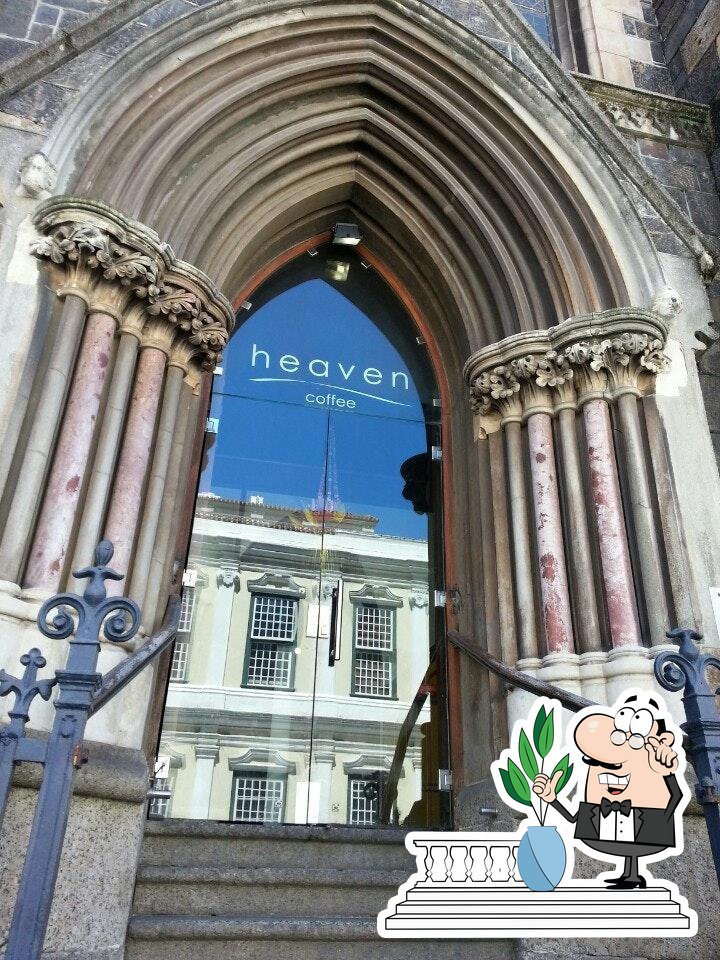 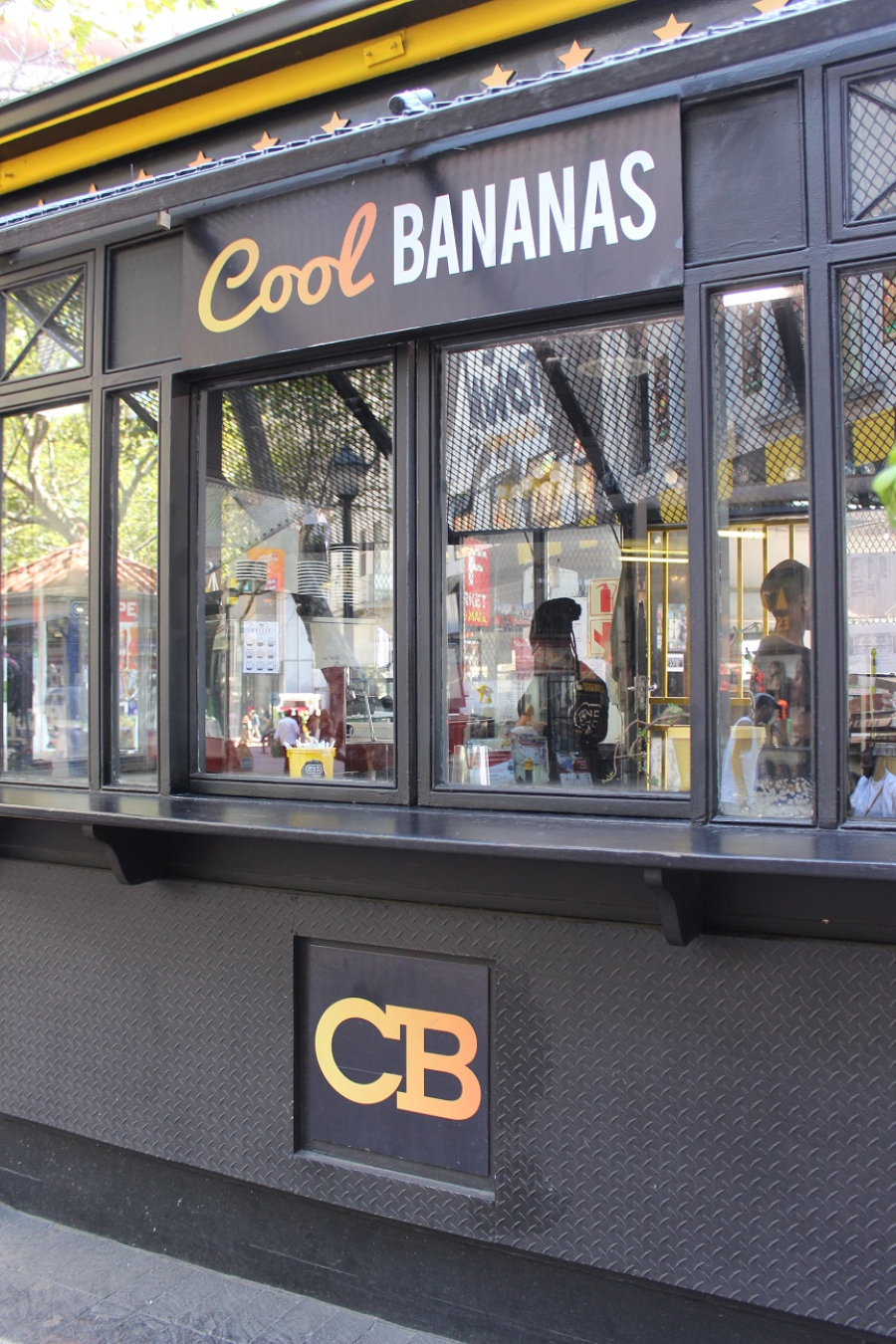 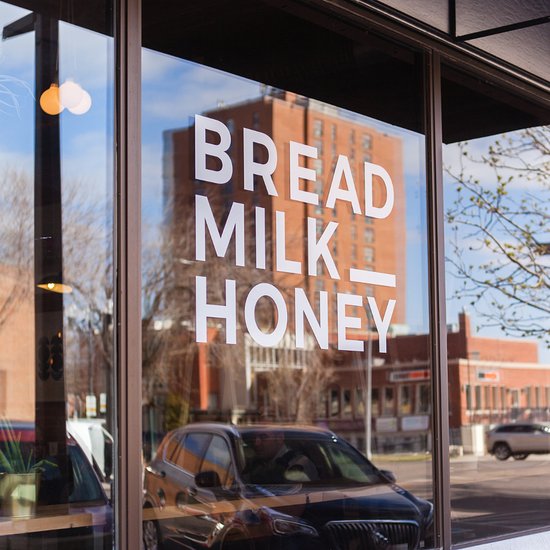 Post Graduation
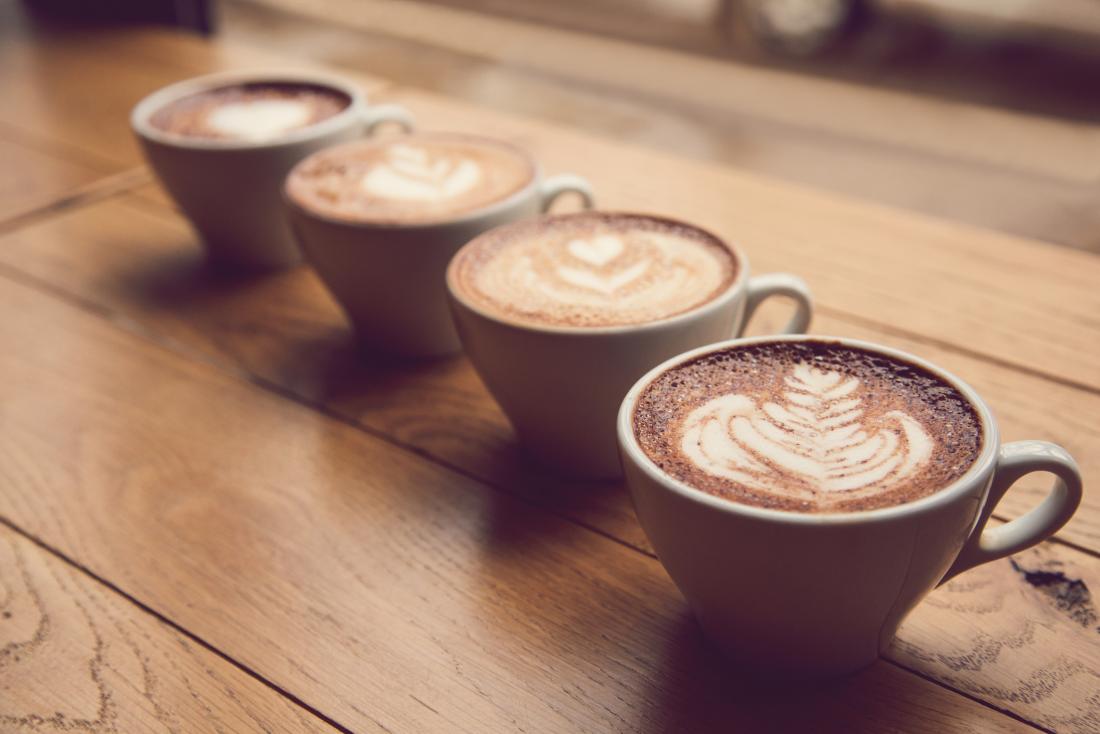 Final Comparison
Past
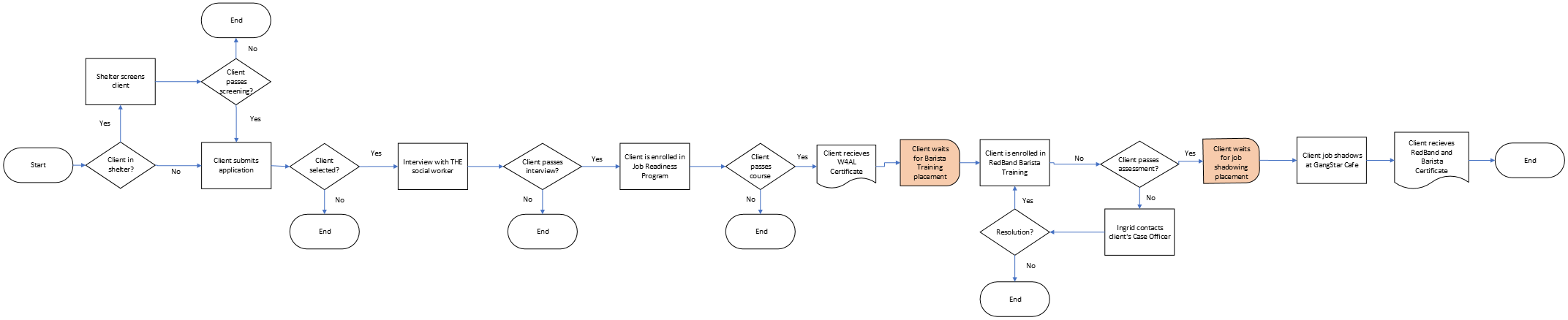 Future
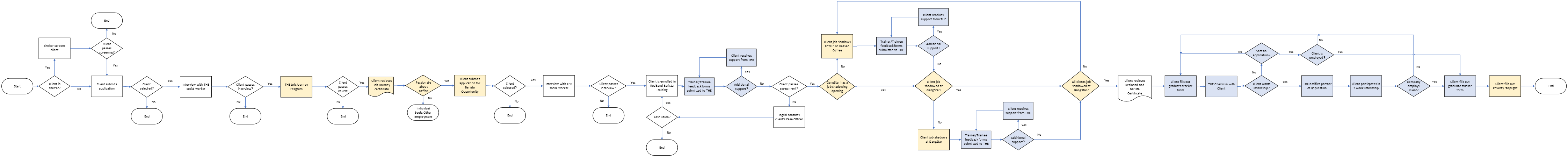 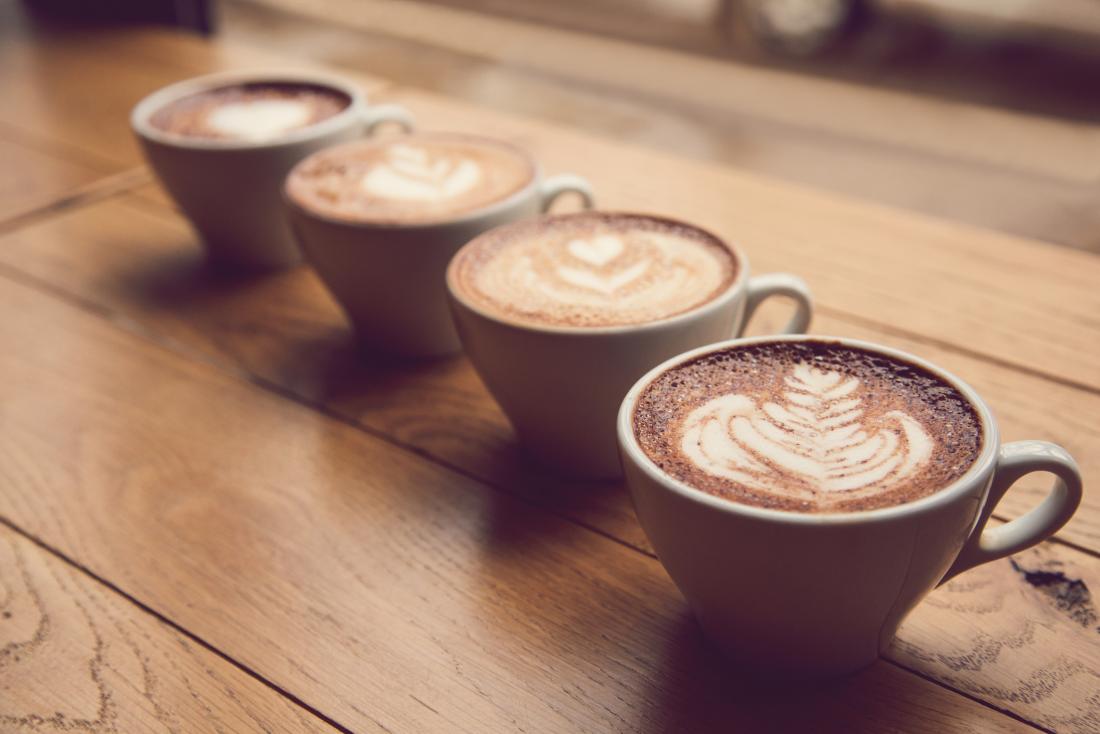 Future Implications
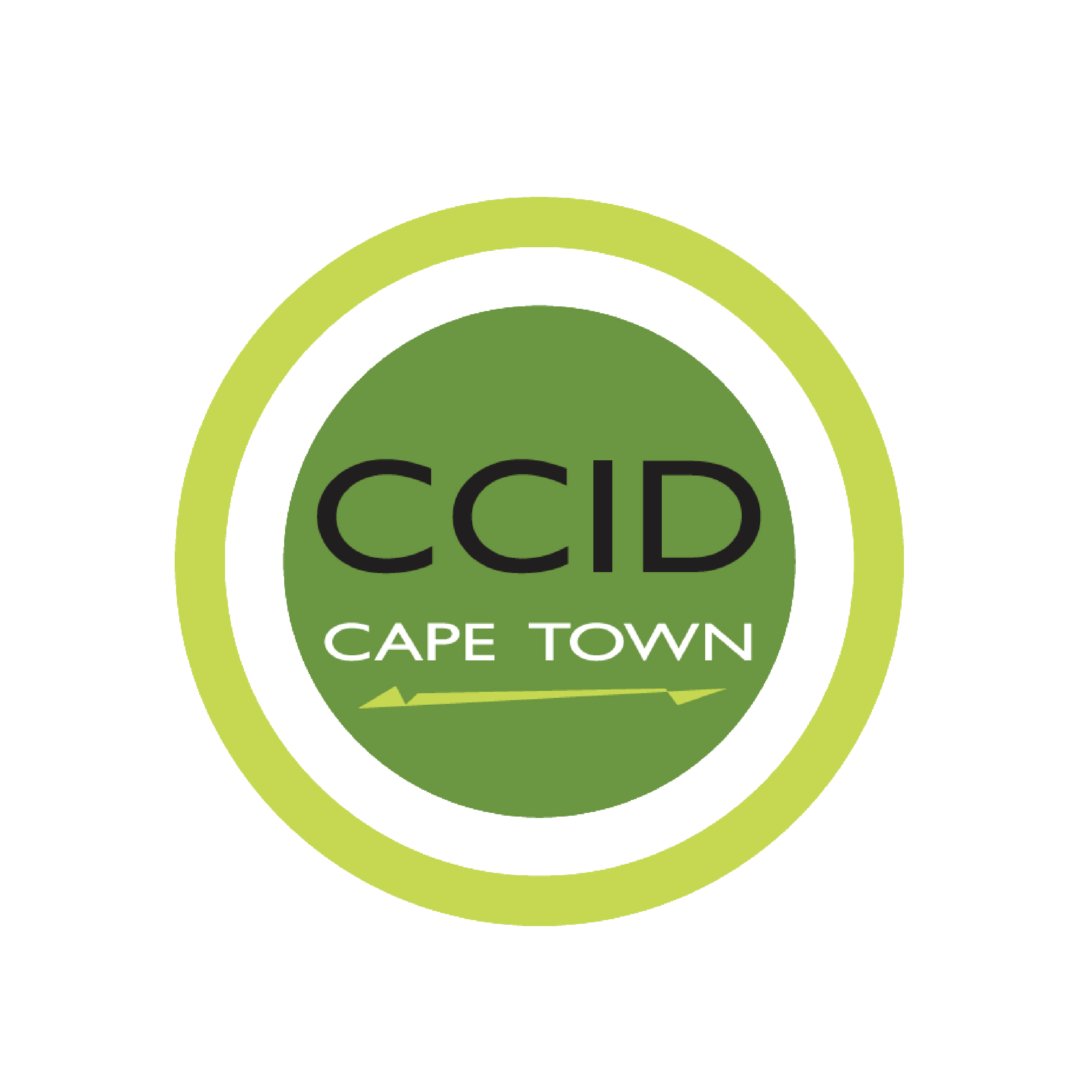 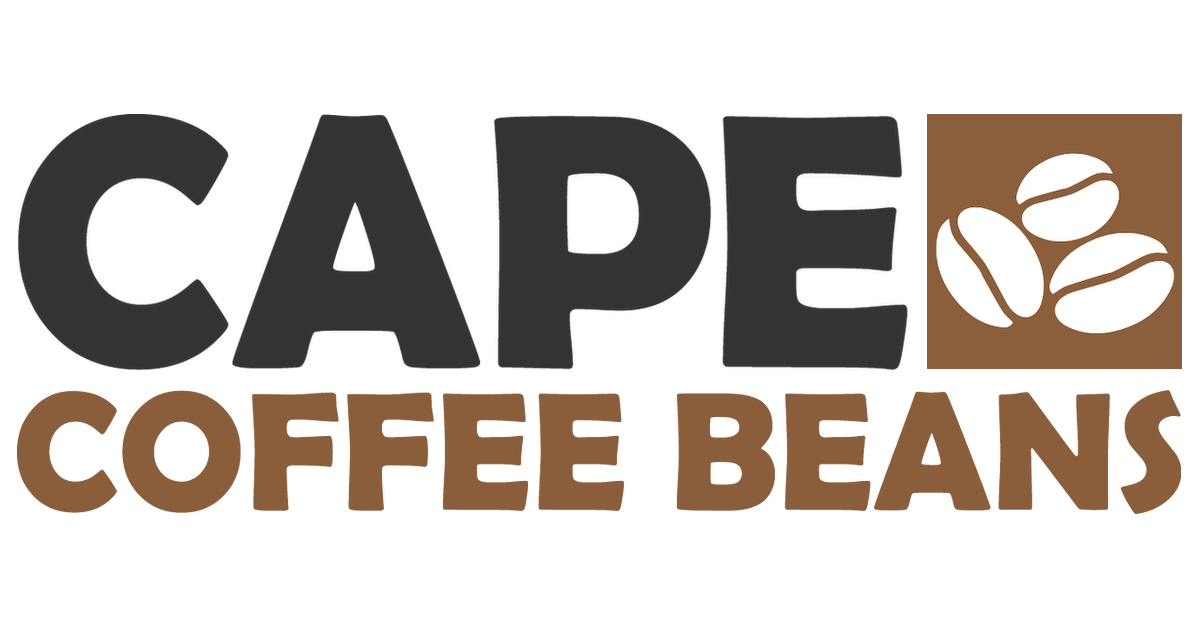 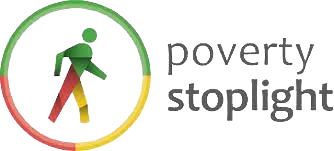 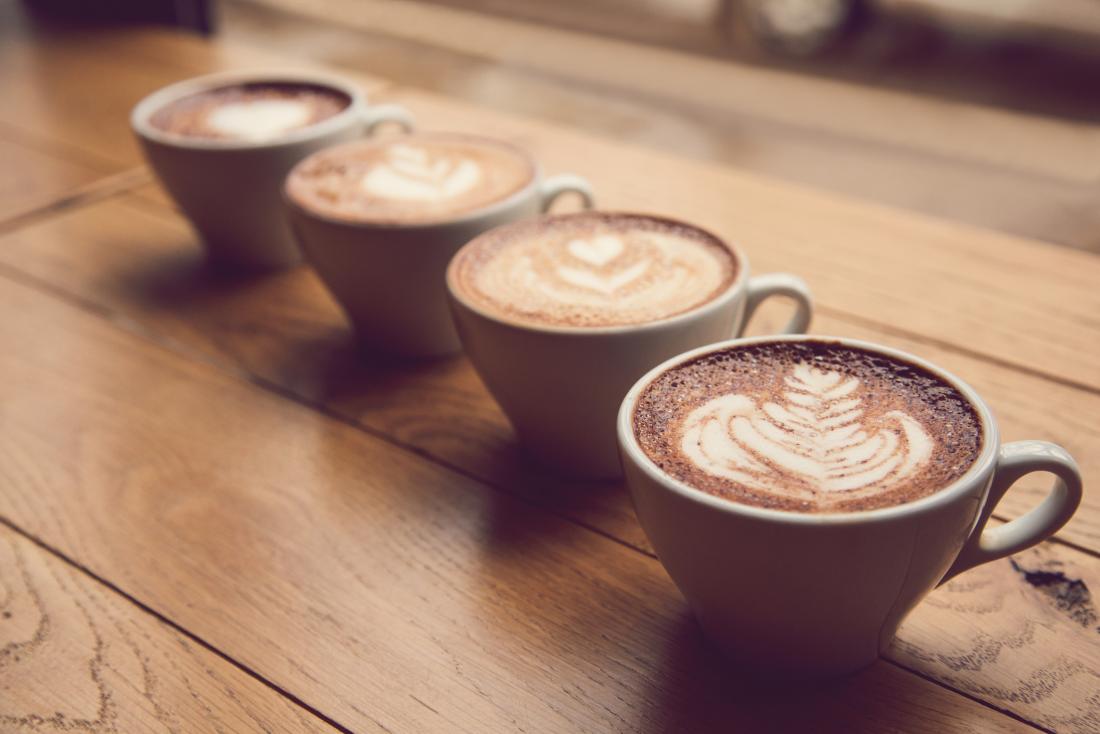 Conclusions
Increased Communication
New 
Partners
Greater
Funding
Better
Experience